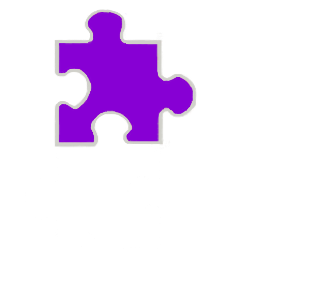 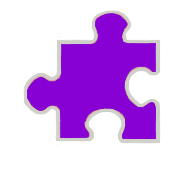 Introduction to HIV Cure-Related Research
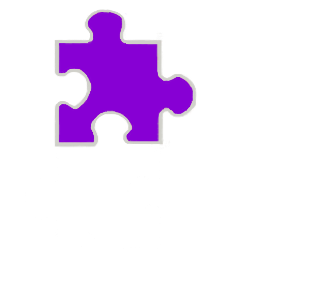 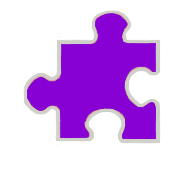 DEEPER DIVE
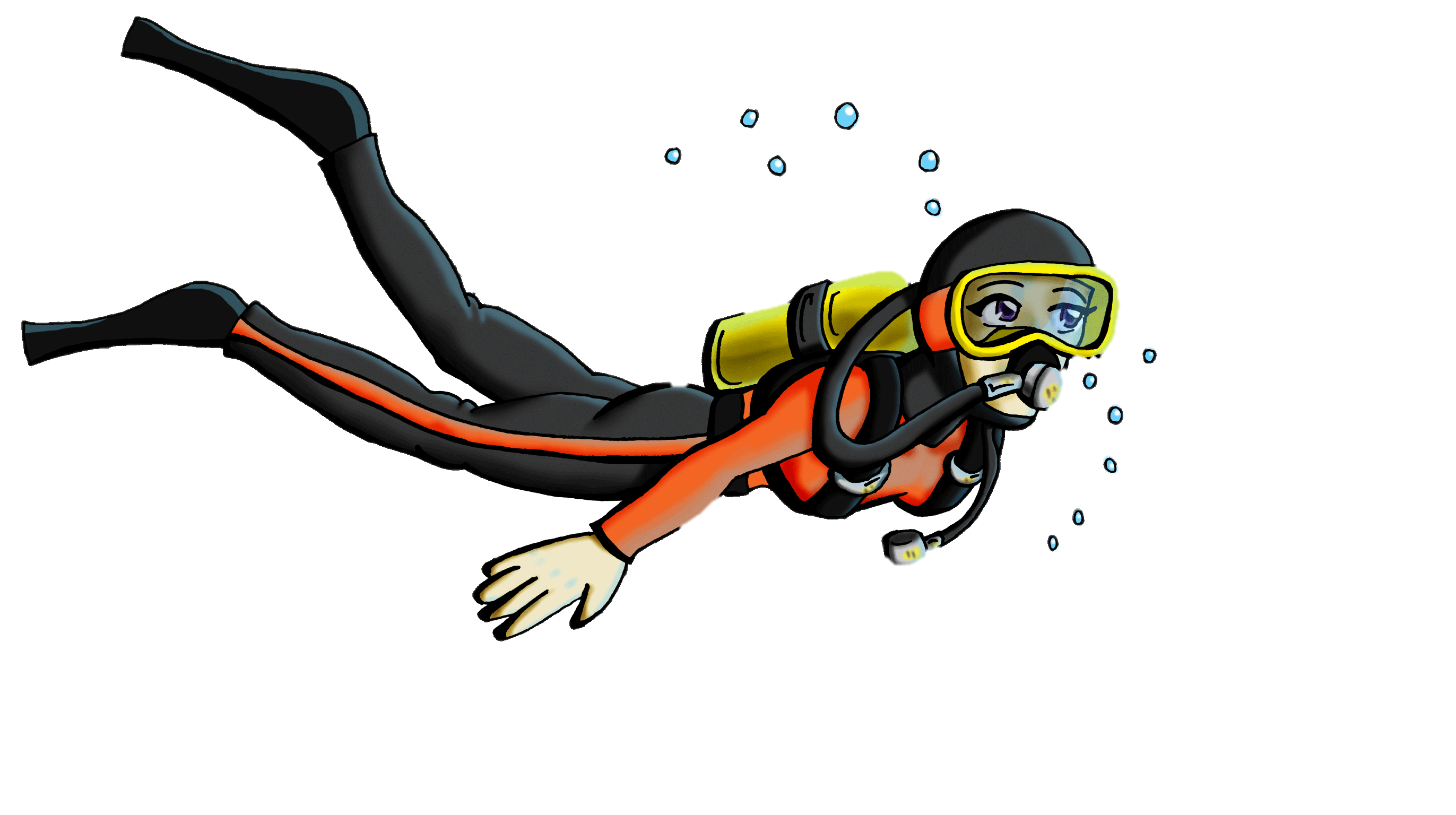 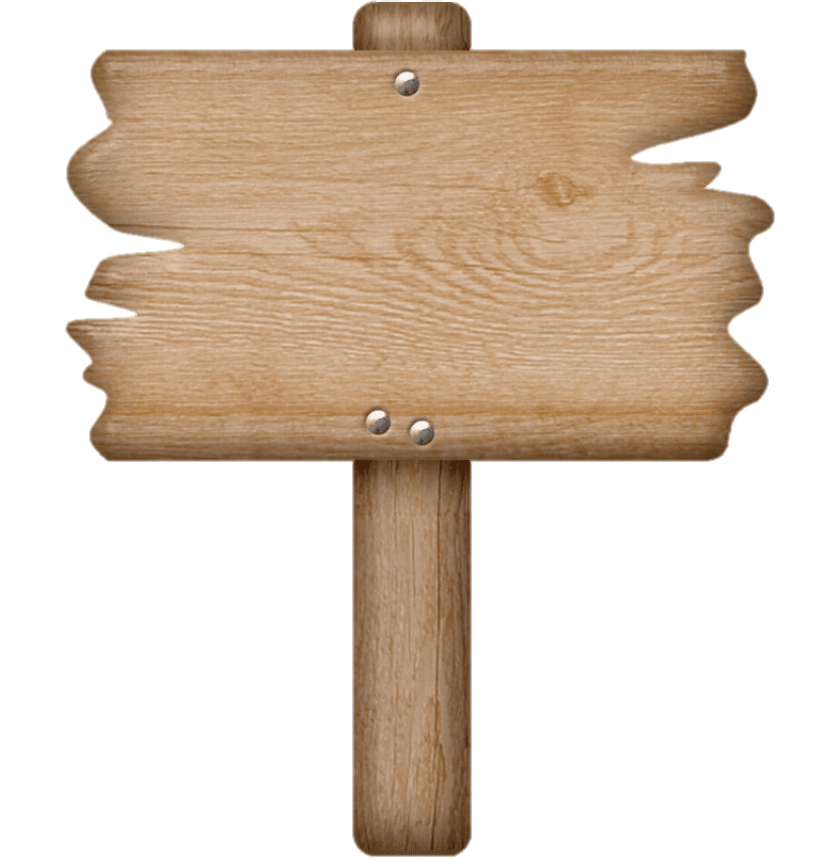 If you can read this sign, You are in the Deeper Dive!
This module is for anyone exploring a deeper understanding of the immune-system and HIV
Why take a deeper dive?
Following set of slides afford greater detail on some of the complex interaction between HIV and our immune system.
Designed by community for community
Hope it will lead to meaningful community-centered conversations
6 modules:
Introduction to HIV cure-related research
Analytical treatment interruptions (ATIs)
HIV persistence
HIV cure-related research strategies
Ethics of HIV cure-related research
Community, patient & stakeholder engagement
[Speaker Notes: The following series of modules are designed to explain in simple detail key concepts relevant to HIV cure-related research. 

Several members of the National Martin Delaney Community Advisory Board (MDC CAB), which includes people living with HIV, community advocates and community educators from advocacy organizations, have formed a working group to create a well-rounded HIV cure research training tool (called the ‘CUREiculum’) to increase HIV cure research literacy of lay community members who do not have scientific or clinical training. 
The goal of the CUREiculum is to strengthen community capacity to understand and engage in discussions about HIV cure-related research by providing basic information on a variety of topics in meaningful and accessible language, so that it is understandable to a wide variety of audiences and learning styles.  The tools are designed for community educators, funders, media and other stakeholders interested to learn more about HIV cure-related research. Each module also has a set of current resources and blogs to connect individuals to the larger conversation about HIV cure-related research.]
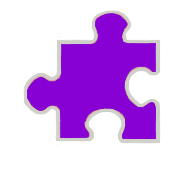 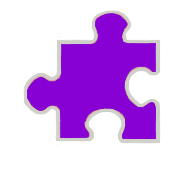 Glossary of Key Terms
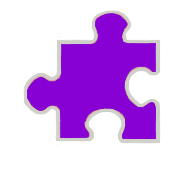 Antiretroviral (ART)-free HIV suppression: 
Control of virus in the absence of HIV treatment                           (also: ‘post-treatment control’ or ‘ART-free durable control’)
Latency: 
The ability of a virus to stay dormant (inactive) within a cell
Provirus: 
A virus’ genetic material that has become integrated inside the DNA (deoxyribonucleic acid) of a cell
Antiretroviral (ART)-free HIV suppression: 
Control of virus in the absence of HIV treatment (also: ‘post-treatment control’ or ‘ART-free durable control’)
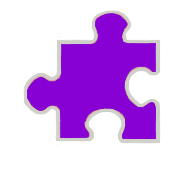 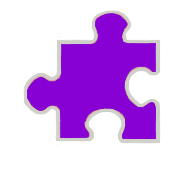 Glossary of Key Terms
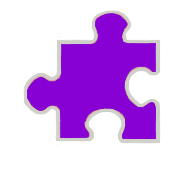 Reservoirs: 
Cells and compartments in the body where HIV can hide and not     be found, even in the presence of antiretroviral therapy
Viral rebound: 
When a person has detectable levels of HIV in the blood after a period of having undetectable levels
Understanding HIV cure-related research                      can be complicated…
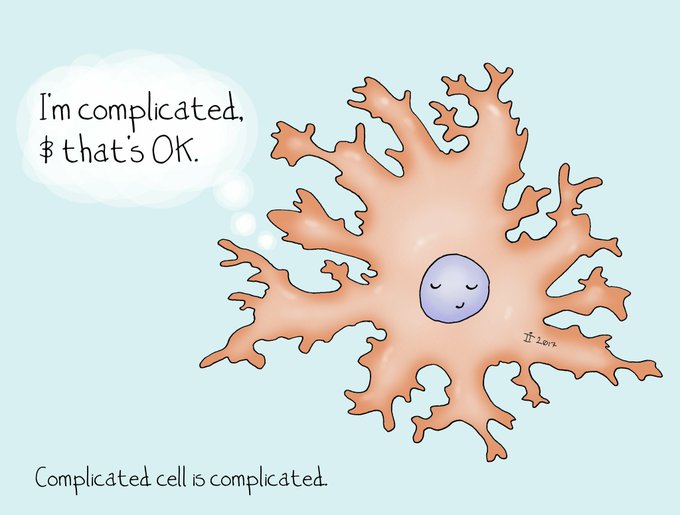 …but we are
working hard to
help you understand it!
https://twitter.com/cartoon_neuron/status/997479403478224897
Perception plays a role in HIV cure research because every individual comes with their own views and experiences.
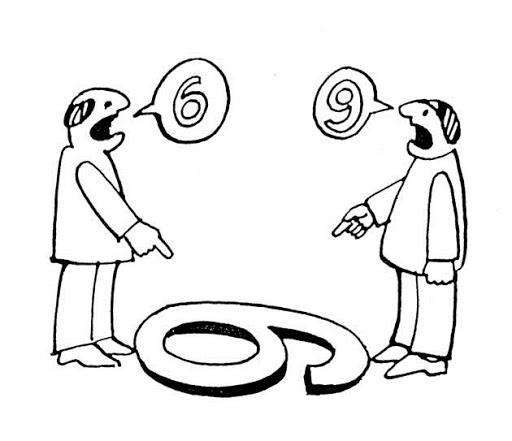 [Speaker Notes: Research is a process where we move beyond what we know.  Our own experiences play an important role in how we will perceive our observations.]
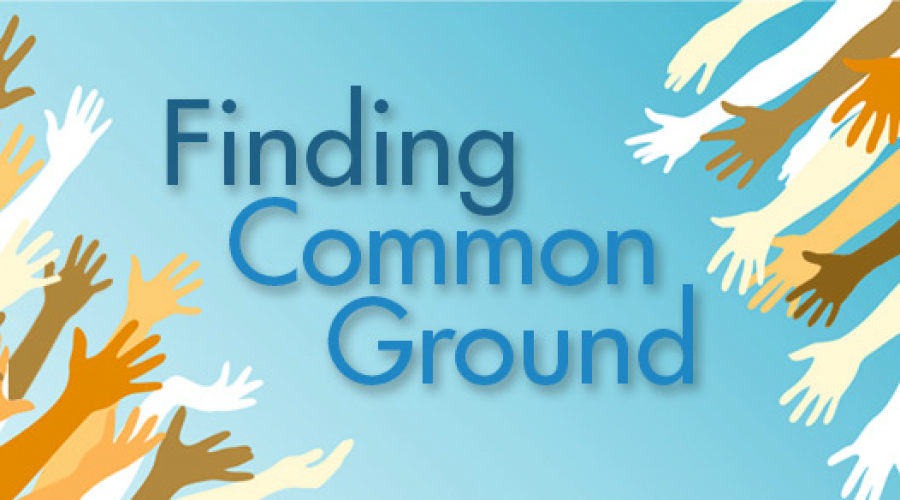 Perception plays a role in HIV cure research because every individual  comes with their own views and experiences.
Understanding HIV cure-related research                      can be complicated…
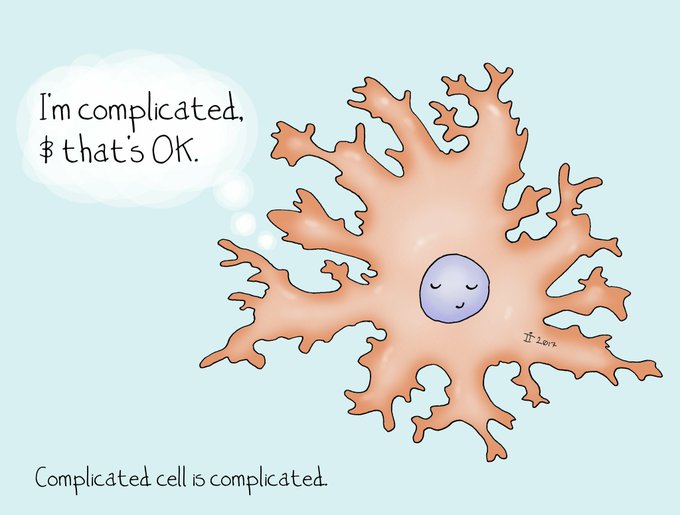 …but we are
working hard to
help you understand it!
https://twitter.com/cartoon_neuron/status/997479403478224897
https://twitter.com/cartoon_neuron/status/997479403478224897
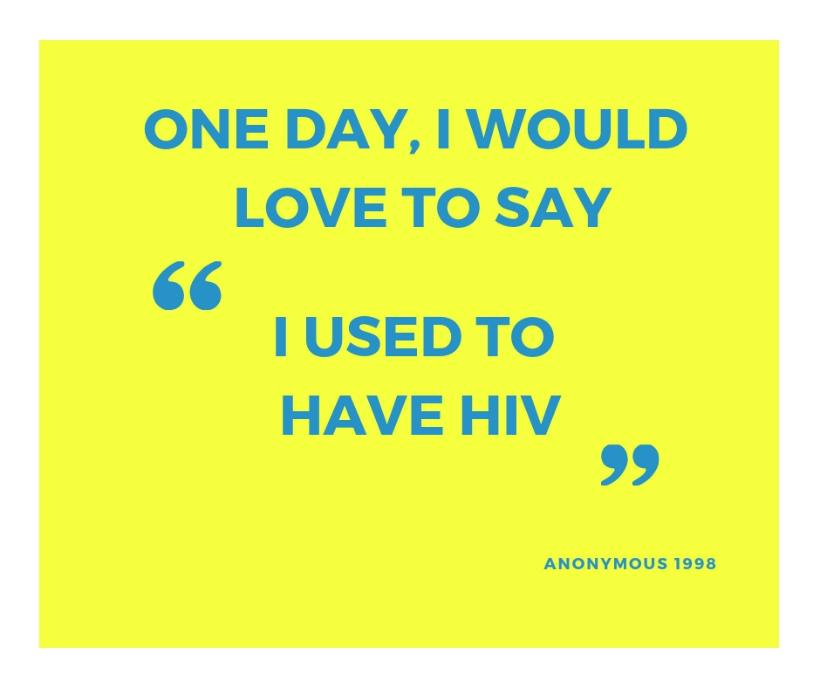 [Speaker Notes: Is There an HIV Cure Available Now?
There is no HIV cure available today. There is increasing scientific attention and funding to try to find a cure for HIV infection, or a regimen that could keep HIV suppressed in the absence of HIV treatment. There are people who believe that a cure or post-treatment control for HIV should become the ultimate goal of HIV therapy. 

Interventions are being investigated in pre-clinical experiments–in the laboratory with cells or animal models, such as humanized mice or non-human primate models. Studies are also being conducted in humans. Most are early safety studies involving a small number of participants and are high-risk studies with no direct medical benefit expected for participants. As human trials expand, diverse groups of study participants, including young people, women and people from multiple racial and ethnic backgrounds, will need to be enrolled to ensure results will be applicable to different groups.

An ideal ART-free durable suppression regimen or cure for HIV infection would be affordable, accessible, acceptable, safe and durable. We are still a great distance away from realizing this dream. We must realize that science works in small increments and takes a long time. We hope knowing this information will help you discern the reality from the sensationalist hype that you may see in the media or hear from others.]
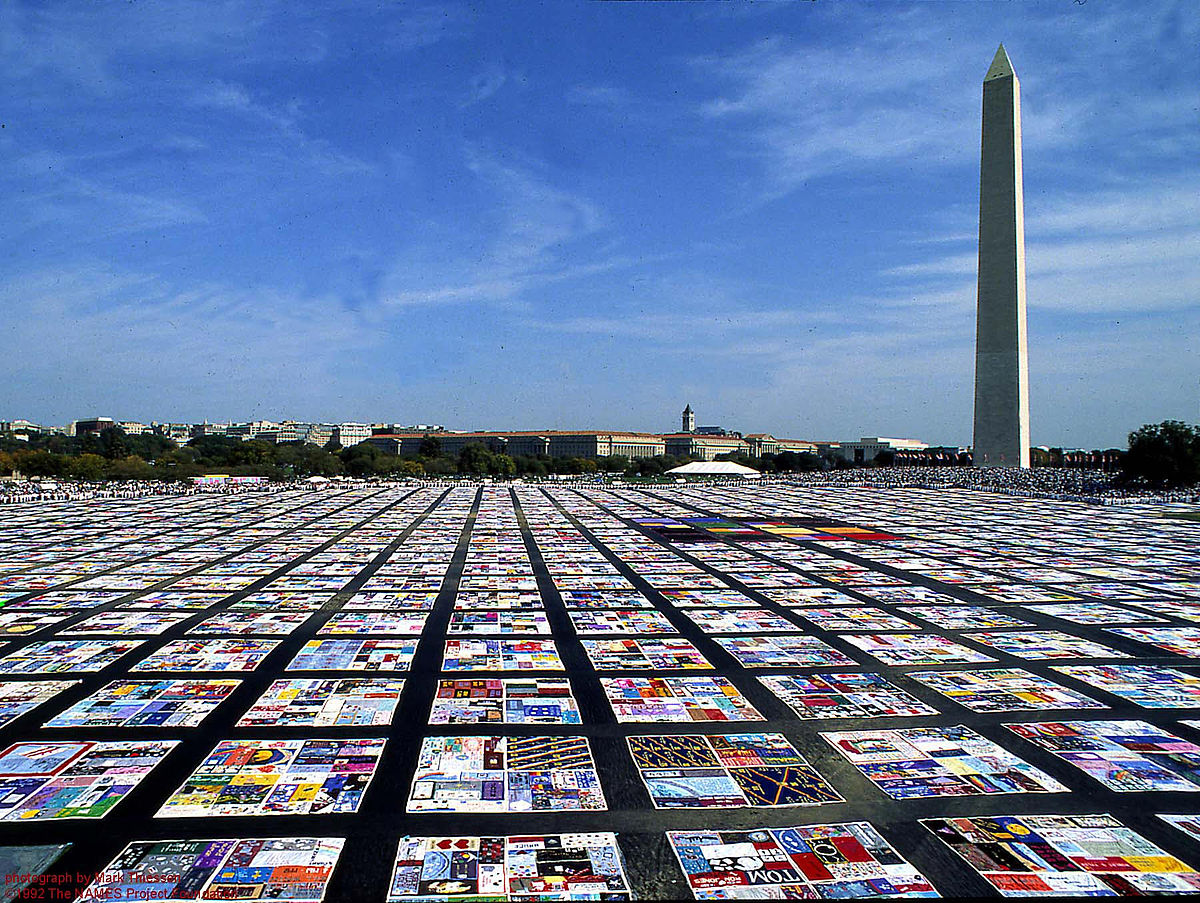 Stopping the loss of life to AIDS needs a cure that is safe 
and scalable to reach 
everyone living with HIV
https://en.wikipedia.org/wiki/NAMES_Project_AIDS_Memorial_Quilt
[Speaker Notes: The NAMES Project AIDS Memorial Quilt was conceived in 1985 as a way to remember those who have died from AIDS. Each square on the AIDS Memorial Quilt represents one person who has died of AIDS.   https://en.wikipedia.org/wiki/NAMES_Project_AIDS_Memorial_Quilt

It has been a powerful way to show a fraction of the enormity of the loss of life HIV has caused.]
HIV Time-Line
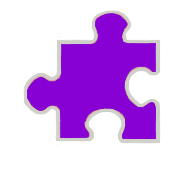 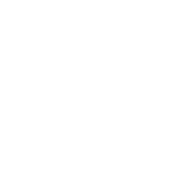 HIV Time-Line
Second Man Cured of HIV Adam Castillejo
2016
Advancing Broadly Neutalizing Antibodies (bNabs)
2009
Latent integrated HIV-1 forms a stable, inducible viral reservoir
1997
First Man Cured of HIV-1 Timothy Ray Brown
2009
First HIV Protease Inhibitor approved
1995
CD8+ T cells control virus levels
1994
First Antiviral drug  approved
1987
Clinical test developed for HIV-1
1985
Complete HIV-1 Sequence is described
1985
CD4 is the Receptor for HIV-1
1984
Discovery of HIV-1
1983
First Reports of AIDS Cases
1981
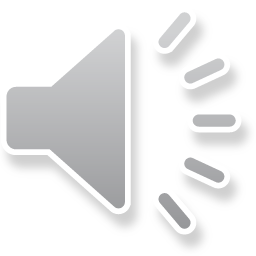 https://www.nature.com/collections/mghkkdjlgx/timeline/
[Speaker Notes: We have come along way from where we began.  There is more to do to get to where we want to be.  The goal is a cure for everyone living with HIV.]
Our Immune System
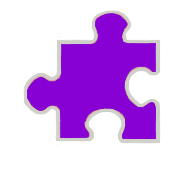 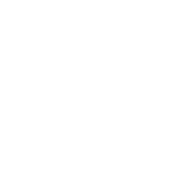 Pathogens
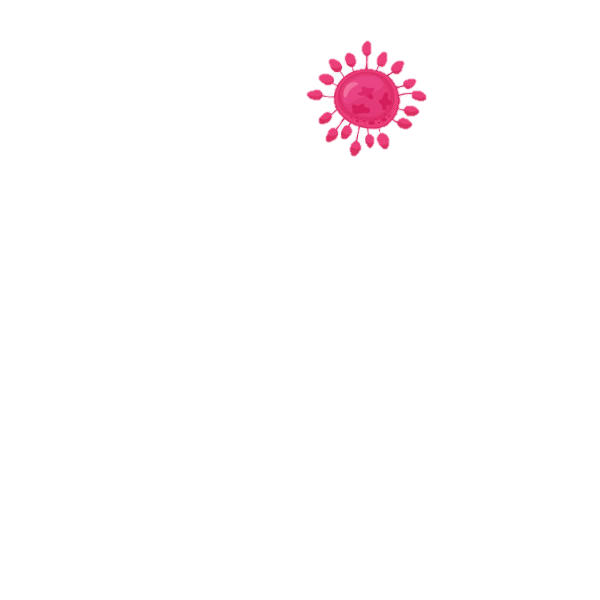 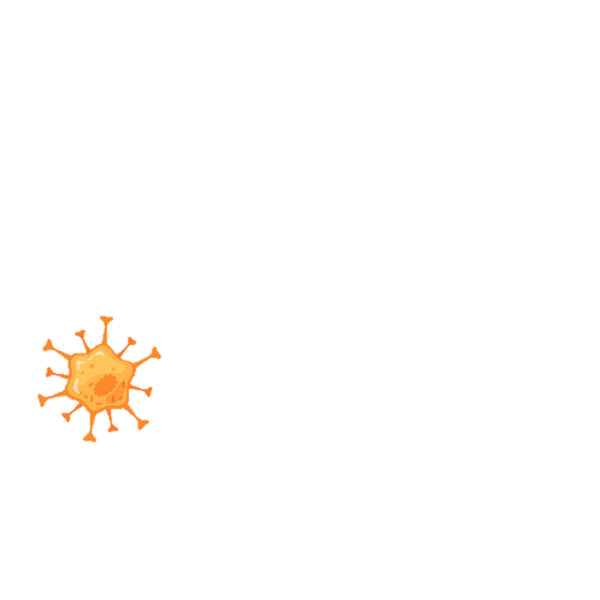 Immune System
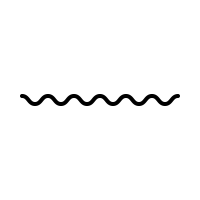 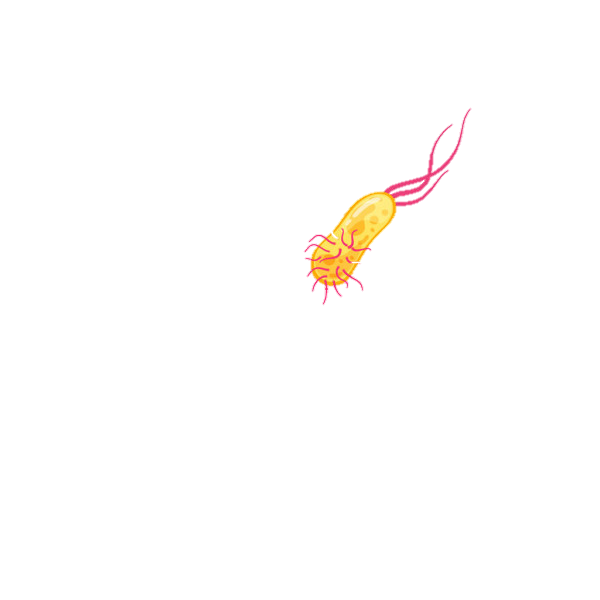 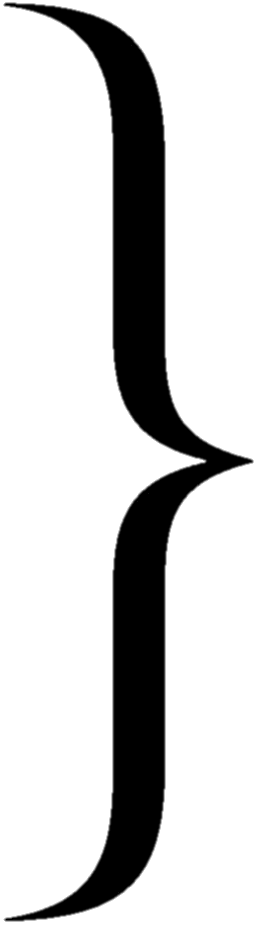 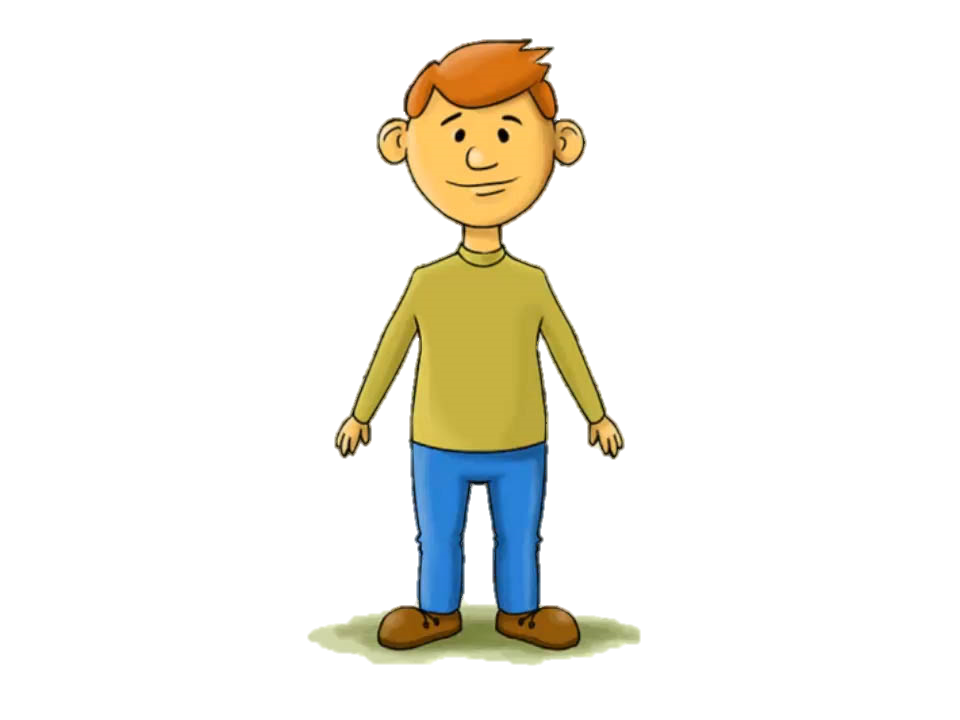 Made up of….
*
~ Organs
~  Tissues
~  Cells
~  Molecules
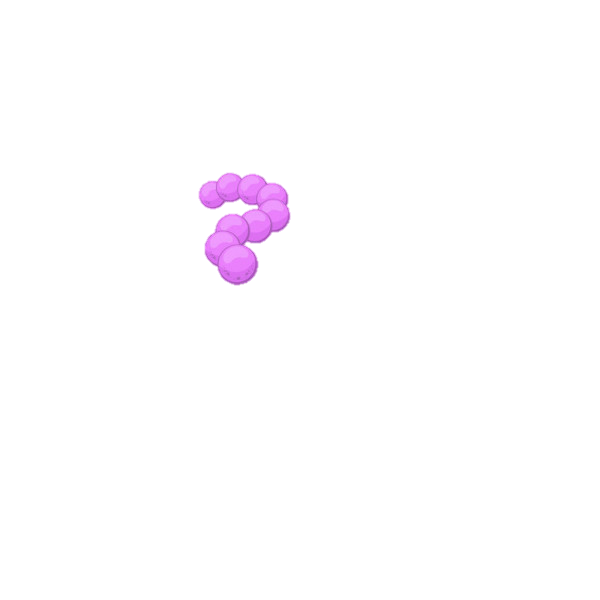 Can….
*
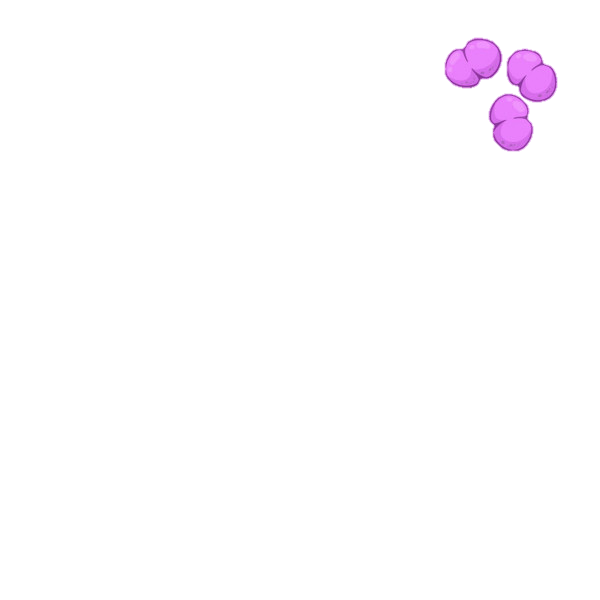 ~  Identify a threat
~  Mount an attack
~  Eliminate a pathogen
~  Remember
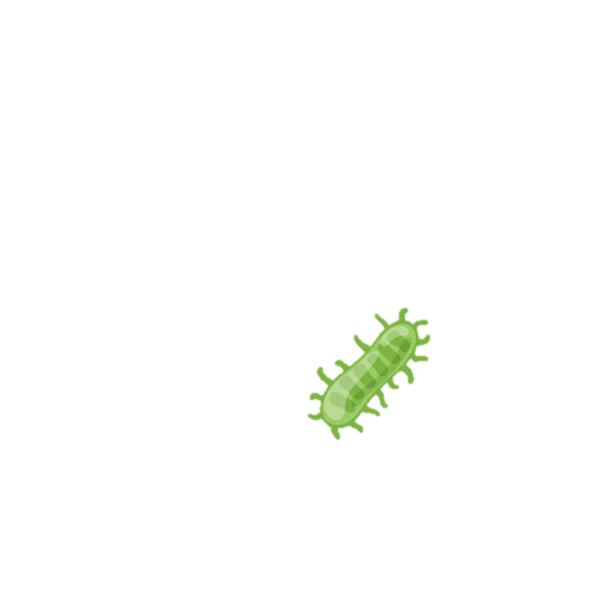 ….
In 10 days!
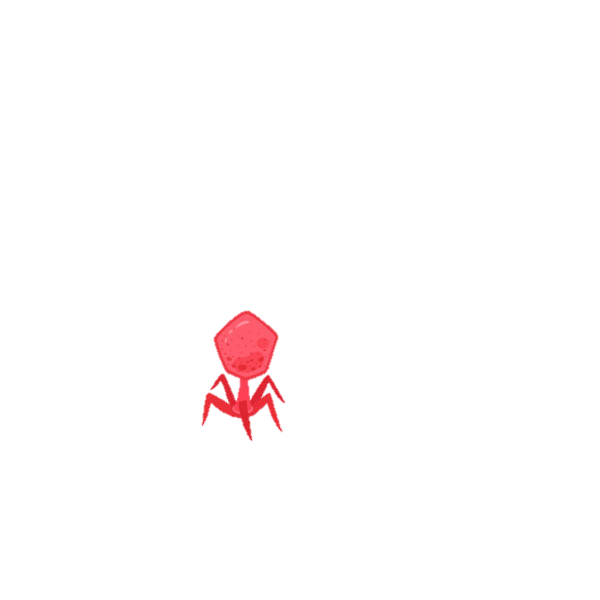 Prolonged reactions….
*
Chronic Inflammation
[Speaker Notes: Our immune system is poised to recognize and remove pathogens by mounting an attacked.  Exposure leads to educating the immune cells to recognize a specific pathogen.  Some pathogens are more challenging to clear as we see with HIV.]
Two main arms of the immune system.
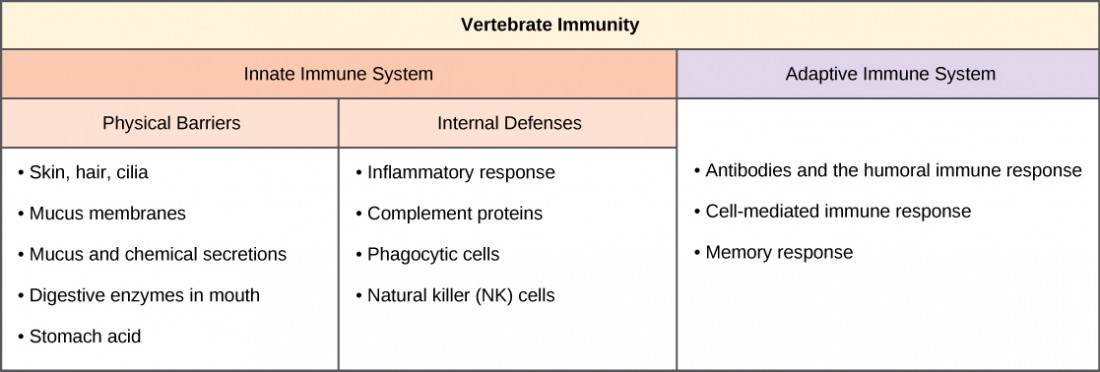 https://courses.lumenlearning.com/os-conceptsofbio/chapter/innate-immunity/
[Speaker Notes: Our immune system is divided into two arms one being the innate or first response and the second being the adaptive which is the educated response.]
Two arms of the immune system.
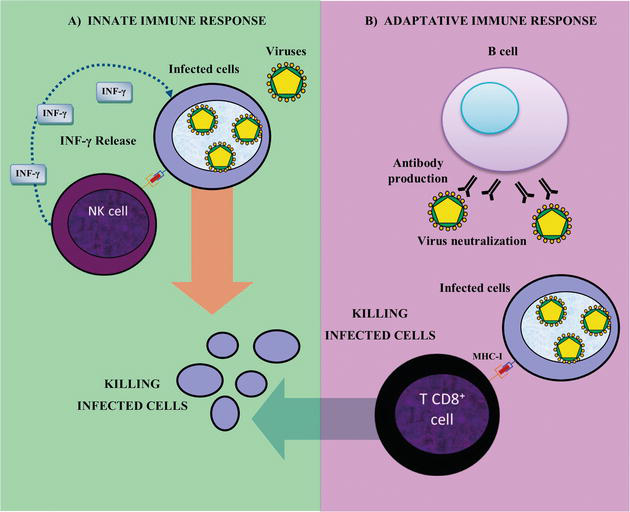 https://www.intechopen.com/books/physiology-and-pathology-of-immunology/physiology-and-pathology-of-innate-immune-response-against-pathogens
[Speaker Notes: Immune response against viruses. (A) Innate immune response: NK cells recognize cells infected by viruses in an antigen-independent manner, exert cytotoxic activities and rapidly produce large amounts of IFN-γ to eliminate infected cells. (B) Antibody production directed against viral antigens. T CD8+ cells eliminate virus-infected cells and secrete cytokines such as TNF-α and IFN-γ.]
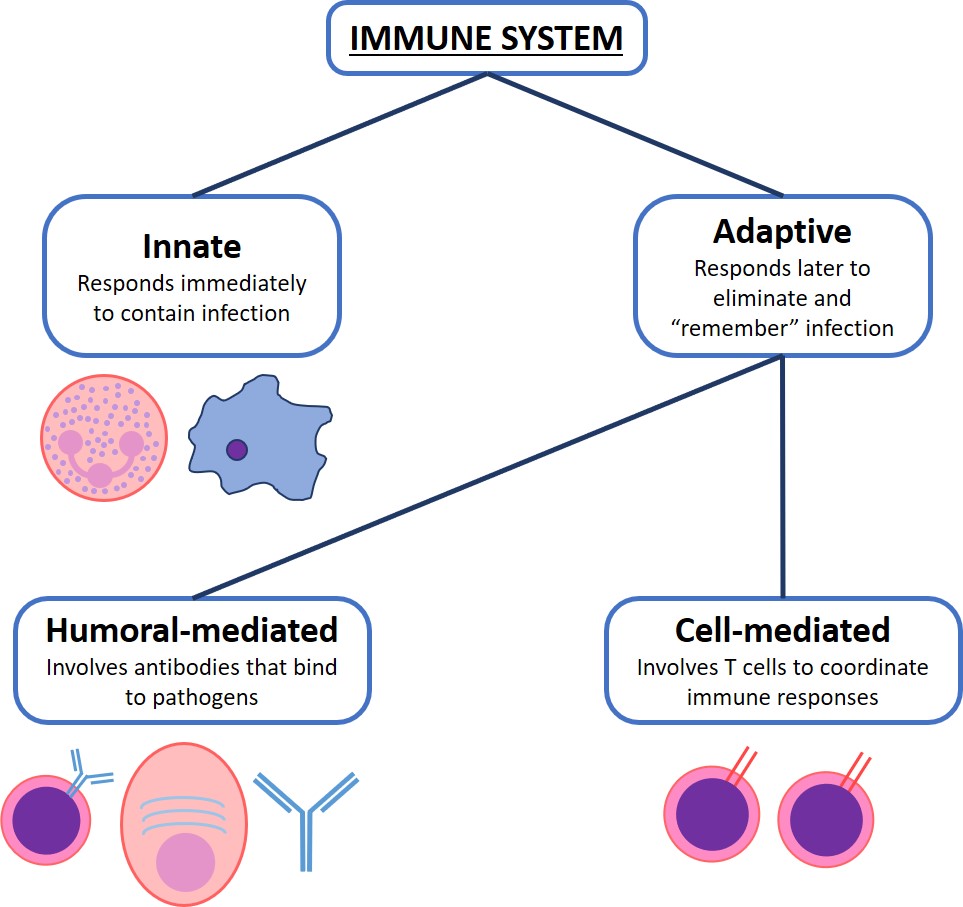 https://theactivescientist.com/journal-club-001/
[Speaker Notes: This schematic shows the progression of a response to a pathogen and the types of cells and proteins like antibodies that are involved.]
What are the key components of the immune system?
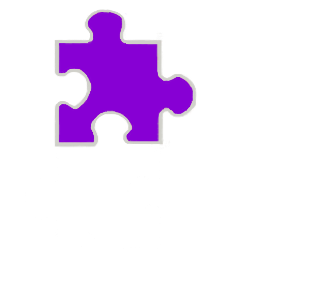 Components of the Peripheral Blood System
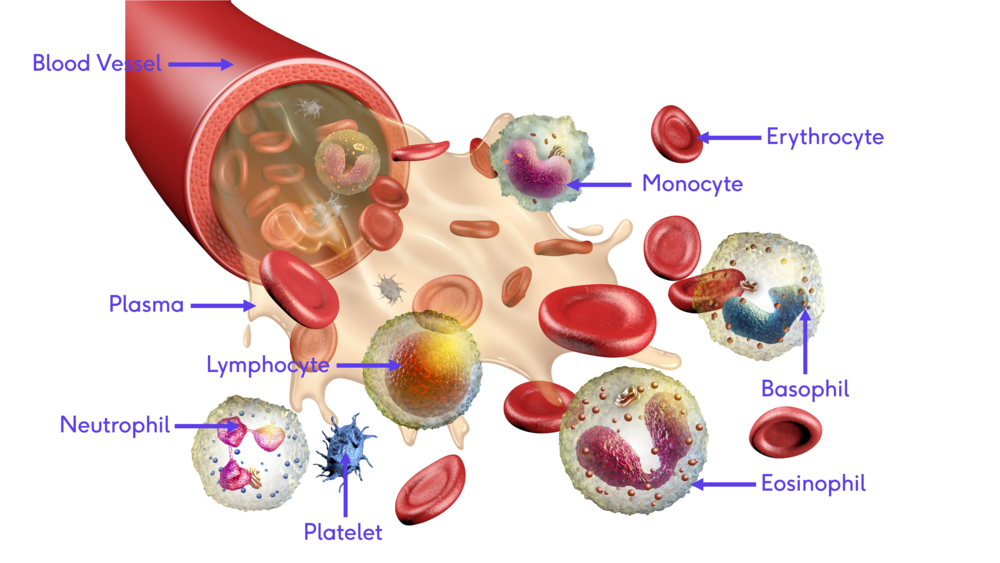 The lymphocytes and monocytes are the most affected by HIV
https://www.physio-pedia.com/images/thumb/5/55/Blood_with_description.png/1000px-Blood_with_description.png
[Speaker Notes: Our peripheral blood contains a wide array of cells with specific functions along with a liquid portion called plasma to help them flowing smoothly through all the blood vessels of the body.  

The lymphocytes and monocytes are infected and affected by HIV.
Neutrophils, eosinophils and basophils are of the granulocyte series of cells which fight bacteria and parasites. These cell types are not infected with HIV.
The erthryocytes are the red blood cells which carry oxygen throughout the body and remove carbon dioxide. Erythrocytes are not infected with HIV.
Platelets are fragments of a much larger cell called the megakaryocyte that resides in the bone marrow. The platelets are responsible for the formation of a clot should there be a cut or leaking of blood to a place it should not be.]
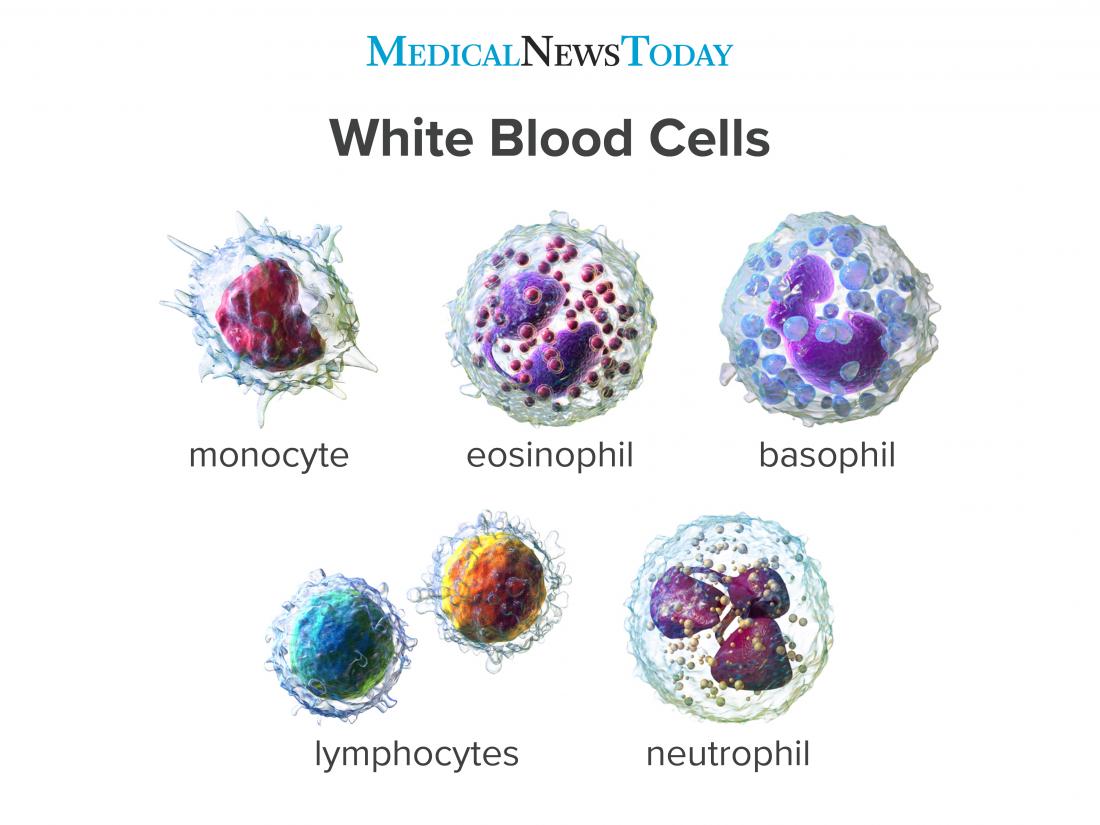 https://www.medicalnewstoday.com/articles/327446
[Speaker Notes: Neutrophils 

Neutrophils make up roughly half of the white blood cell population. They are usually the first cells of the immune system to respond to an invader such as a bacteria or a virus. As first responders, they also send out signals alerting other cells in the immune system to respond to the scene. 

You may be familiar with the appearance of neutrophils as they are the primary cells present in pus. Once released from the bone marrow these cells live for only around eight hours, but around 100 billion of these cells are produced by your body every day.﻿

Eosinophils 

Eosinophils also play a role in fighting off bacteria and are very important in responding to infections with parasites (such as worms). They are perhaps best known for their role in producing allergy symptoms when they go overboard in mounting an immune response against something (like pollen) which is mistakenly believed to be an invader. 
These cells account for no more than 5% of the white blood cells in your bloodstream but are present in high concentrations in the digestive tract﻿.

Basophils 

Basophils, accounting for only around 1% of white blood cells, are important in mounting a non-specific immune response to pathogens. These cells are perhaps best known for their role in asthma. 
When stimulated these cells release histamine among other chemicals. The products can result in inflammation and bronchoconstriction in the airways.

Lymphocytes (B and T) 

Lymphocytes are also very important in the immune system, with T cells being responsible for directly killing many foreign invaders. B lymphocytes (B cells), in contrast to the other types of white blood cells, are responsible for humoral immunity (in contrast to the non-specific immunity of other white blood cells). 

They produce the antibodies that "remember" an infection and stand ready in case your body should be exposed.4﻿ B lymphocytes play the main role in the efficacy of the majority of the current vaccines but in some cases (i.e. tuberculosis and pertussis vaccines). T lymphocytes are also very important.
 
Monocytes 
Monocytes are the garbage trucks of the immune system. Around 5% to 12% of white blood cells in your bloodstream are monocytes, but their most important function is to migrate into tissues and clean up dead cells (among other functions.)

https://www.verywellhealth.com/understanding-white-blood-cells-and-counts-2249217

﻿]
A glimpse at the adaptive (acquired) & the innate arms of the immune system
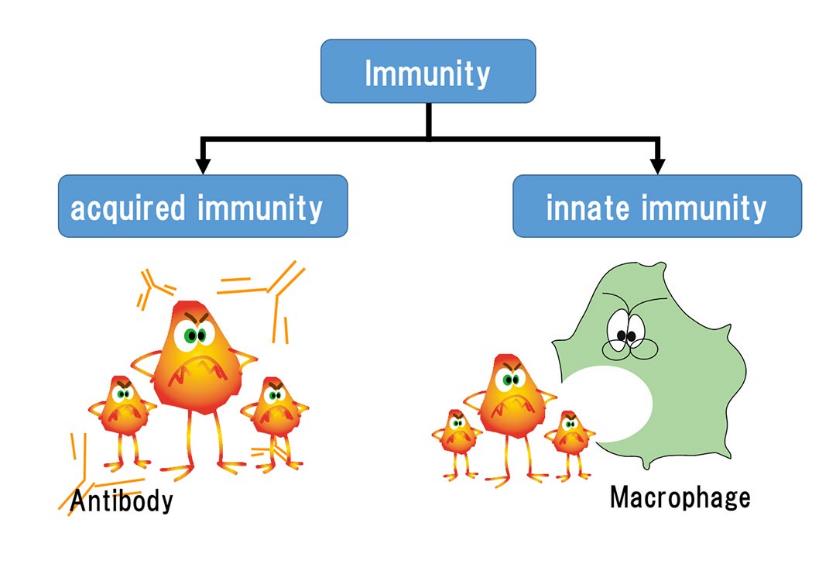 https://www.macrophi.co.jp/english/lps/4-1.html
[Speaker Notes: Adaptive or acquired immunity is when your B lymphocytes produce antibodies to attack the invading pathogen.  
This targets them for removal by other cells of the immune system.  
The innate arm is the initial cellular response like macrophages ingesting the pathogen.]
A functioning immune system requires all cells working together
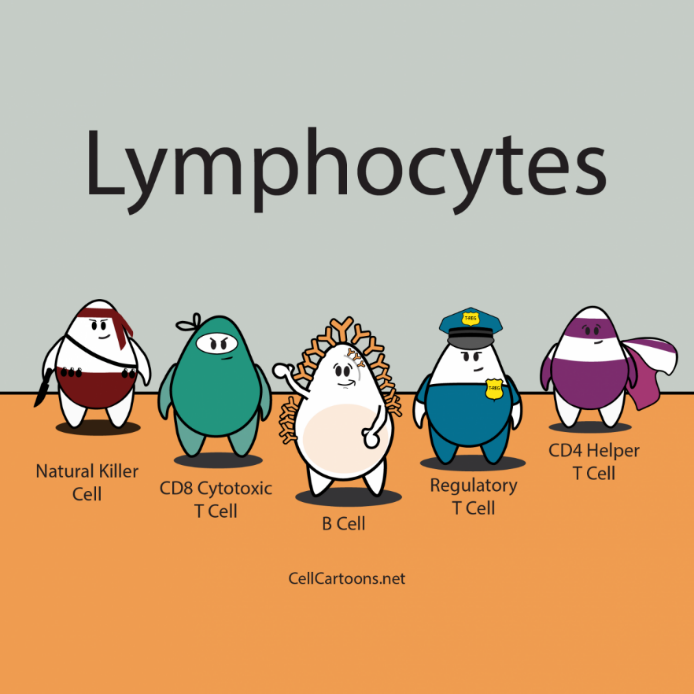 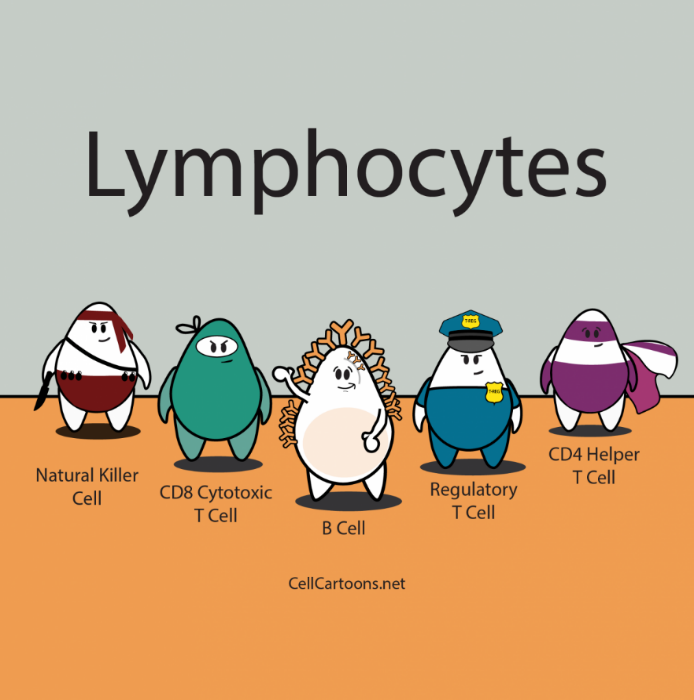 https://cellcartoons.net/lymphocytes/
[Speaker Notes: Here are the key players of the immune system from the lymphocyte family.  
The CD4 Helper and Regulatory T cells are the cells that can be infected with HIV.  
These cells are crucial for the function of all cells of the immune system. 
Regulatory T cells are present to limit the potential of self damage that may occur from an over-active immune response.
B cells produce the antibodies necessary to combat pathogens that make it past your barriers like your skin.  
CD8 cytotoxic T and Natural Killer cells work in concert are equipped to kill cells infected with pathogens as well as cancer cells.  
Regulatory T cells are present to limit the potential of self damage that may occur from an over-active immune response.]
The CD4 T cell is an important player in a ‘League of Superhero Immune Cells’
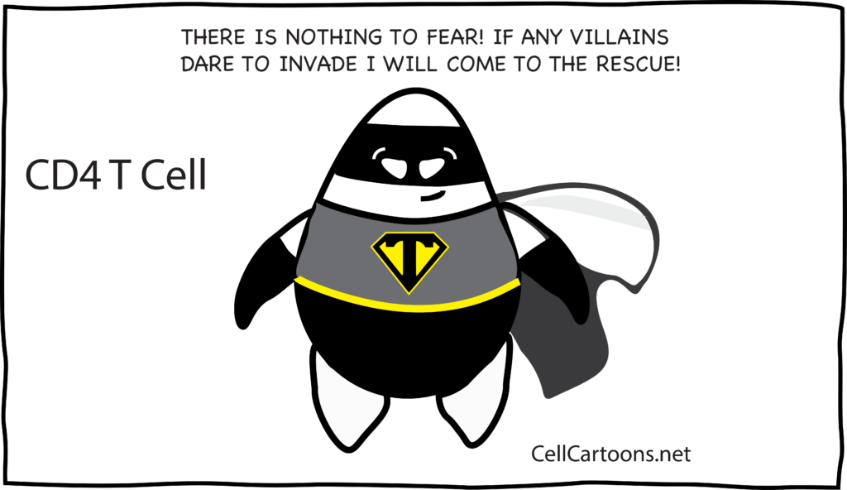 [Speaker Notes: The CD4 Helper T cells jumps into action when it detects invaders in your body.  
These cells help with the production of antibodies by the B cells and alerted other immune cells to a call to action.  
However these cells are the ones that HIV can infect and destroy.  
HIV left untreated will lead to the loss of the CD4 T cells and thus such an important component of a properly functioning immune system.  
This leaves a person vulnerable to infections of all sorts as well as cancers.]
Monocytes and macrophages are a type of white blood cell that love to eat (phagocytize) pathogens with their ferocious appetites
These cells can act as a reservoir of HIV

They express both CD4 and CCR5
Macrophage
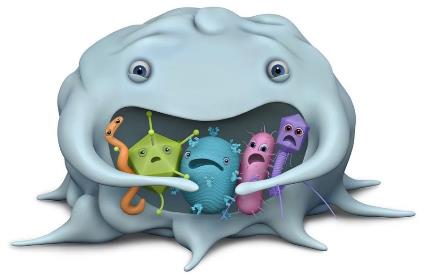 Monocyte
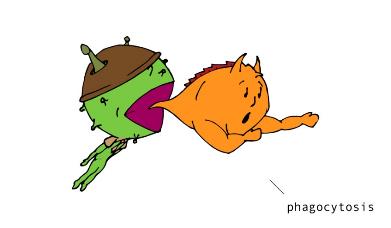 Monocyte
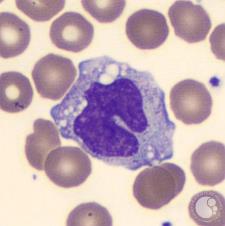 phagocytize
https://justinroot.com/immune-cartoon/
https://www.melissalogies.com/3d?lightbox=dataItem-jd85i38s
[Speaker Notes: Monocytes and macrophages can eat pathogens through a process called ‘phagocytosis’.  
There is a body of literature that speculate that these cells can also serve as a reservoir of HIV.  
Monocytes live in the peripheral blood and develop into macrophages as they move into the tissues of the body.  
Macrophages under the right conditions can become mature dendritic cells which are considered the most potent antigen presenting cells of the immune system.]
A Dendritic Cell (blue) Engages                             a T cell (yellow)
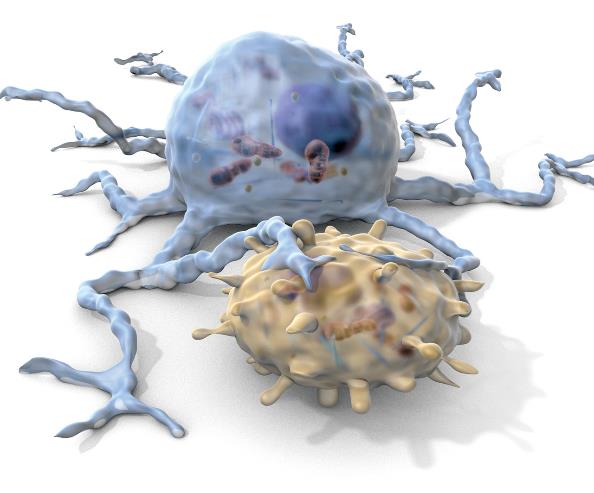 Credit: C. BICKEL/SCIENCE
https://science.sciencemag.org/content/346/6209/597.1
[Speaker Notes: Dendritic cells are the most power antigen presenting cells that help in educating other immune cells about pathogens they encounter in us.]
All the cells of the immune system work in perfect concert together under normal conditions making music for our ears
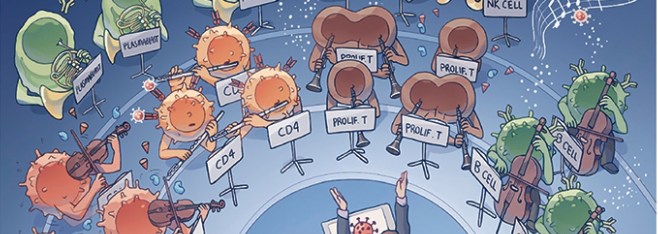 https://www.ragoninstitute.org/understanding-the-score-a-dynamic-interrogation-of-acute-hiv-infection/
[Speaker Notes: Even though the CD4 T lymphocyte is the primary target of HIV, it disrupts the orchestration of the entire immune system.]
Cells communicate through chemical signals much like we do through words
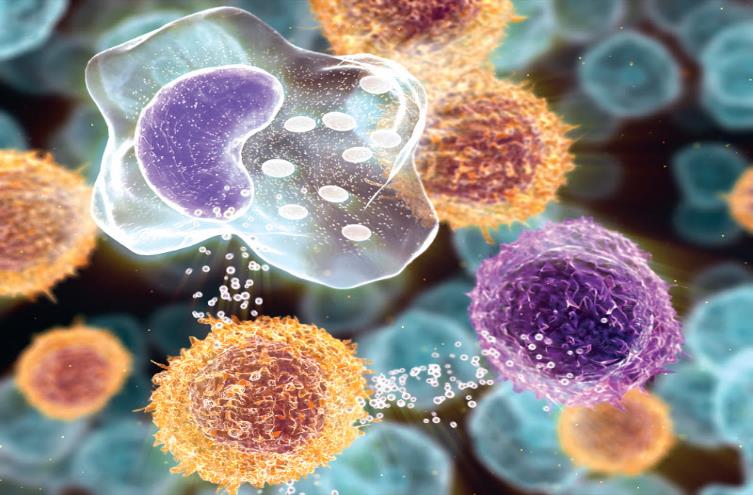 https://scienmag.com/new-clues-found-to-immune-systems-misfiring-in-autoimmune-diseases/
[Speaker Notes: Cells of the immune system rely on chemical messages to determine their responses.  The most common chemical messengers are called chemokines or cytokines.  
(https://en.wikipedia.org/wiki/Cytokine).  
Although they differ by function  were Cytokines are signalling molecules produced by cell for specific biological functions. 
Cytokine is a general term used for all signalling molecules while chemokines are specific cytokines that functions by attracting cells to sites of infection/inflammation. (https://www.researchgate.net/post/What_is_the_difference_between_a_Chemokine_and_a_Cytokine)]
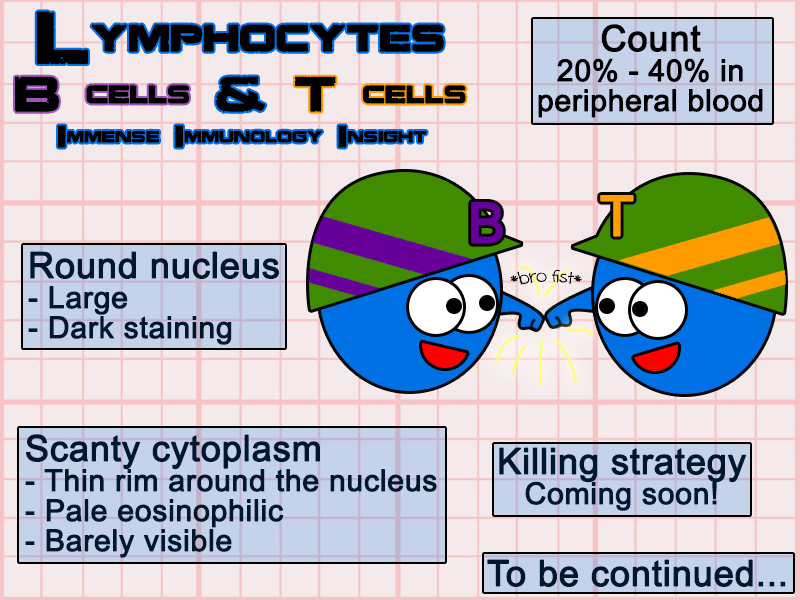 Lymphocyte
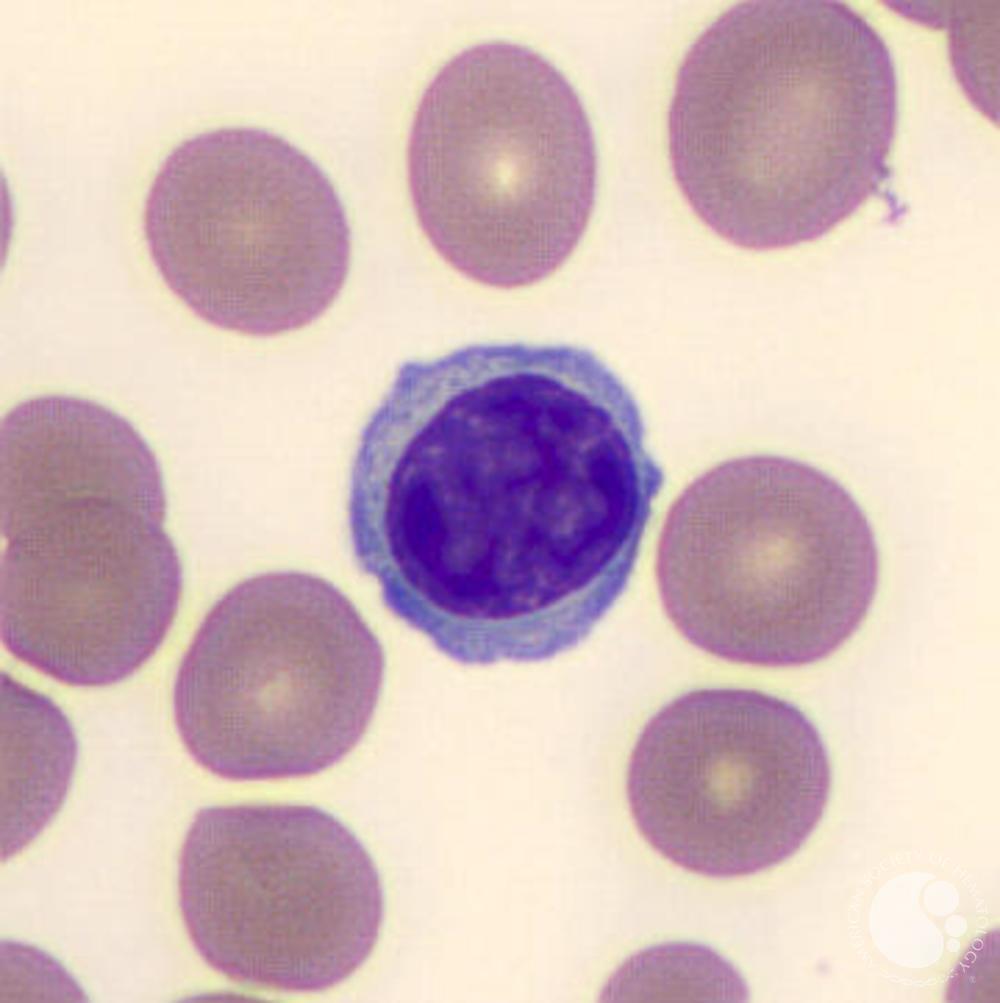 https://www.alignable.com/sweetwater-tn/lifes-many-blessings/what-is-a-helper-t-cell-jul-2018
[Speaker Notes: Even though these two types of lymphocytes look alike by eye, they are very different in their purpose.  T lymphocytes are further divided by:
CD4- Helper T
CD8 Cytotoxic T
Natural Killer T cells
B cells are responsible for the production of antibodies that aid the immune system in recognizing pathogens and targeting them for removal.]
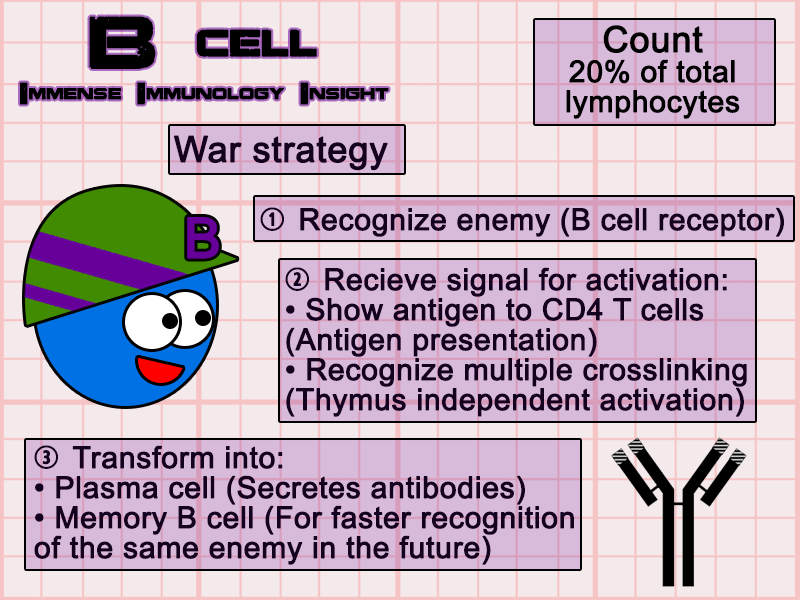 https://www.alignable.com/sweetwater-tn/lifes-many-blessings/what-is-a-helper-t-cell-jul-2018
[Speaker Notes: B cells play an important job of producing antibodies that attach to pathogens targeting them for removal by the immune system.]
Unique differences between B and T cells.
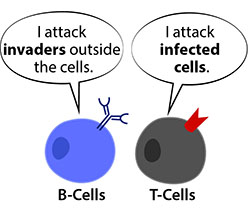 https://askabiologist.asu.edu/b-cell
[Speaker Notes: Our immune system needs both T and B cells working together to fend off foreign invaders that enter our bodies.]
T and B Lymphocyte distribution in different organ systems
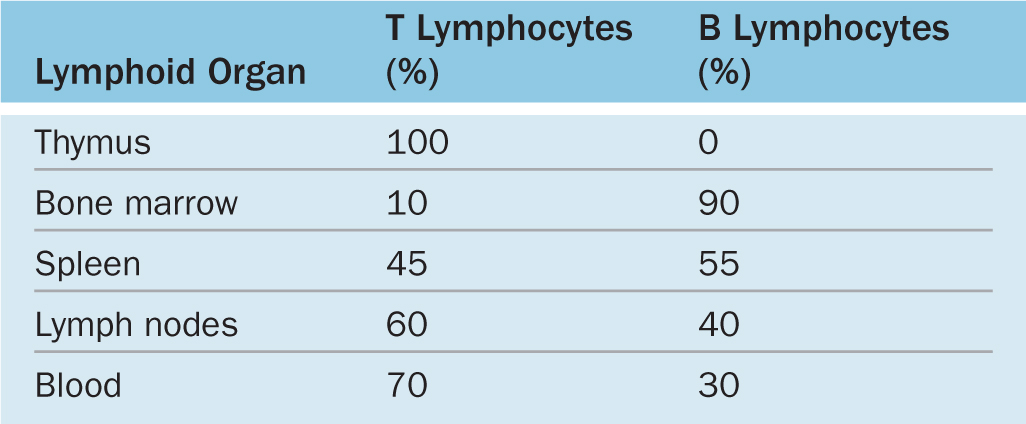 https://basicmedicalkey.com/the-immune-system-lymphoid-organs/
[Speaker Notes: Where T and B lymphocytes live differ dramatically.  The B-cell follicle in the lymphoid organs such as the lymph nodes and spleen is considered a barrier in the curing of HIV (https://www.frontiersin.org/articles/10.3389/fimmu.2018.00020/full).  (https://www.youtube.com/watch?v=iI5cMdsGf5U) (https://www.youtube.com/watch?v=RezL2xWFCe8)]
T helper cells provide an important link to B cells.
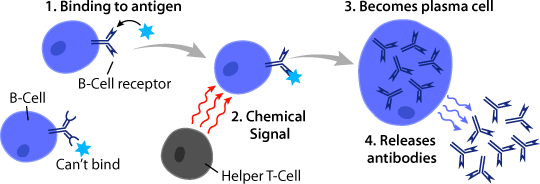 https://askabiologist.asu.edu/b-cell
[Speaker Notes: CD4 (T helper) cells supply a chemical signal that is critical for B cells to become plasma cells which are the antibody producing powerhouse of the immune system.  Since HIV infects CD4 T helper cells, one can see how this may impact this response by the immune system.]
Immunoglobulin G (IgG)
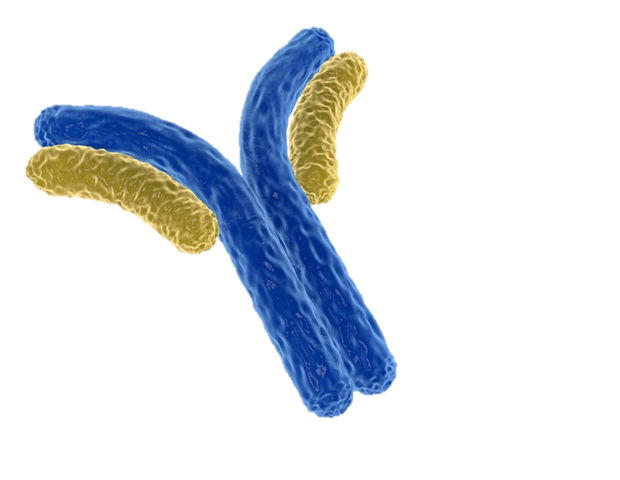 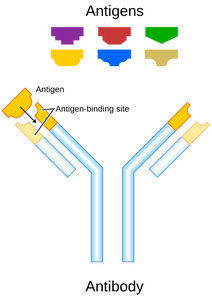 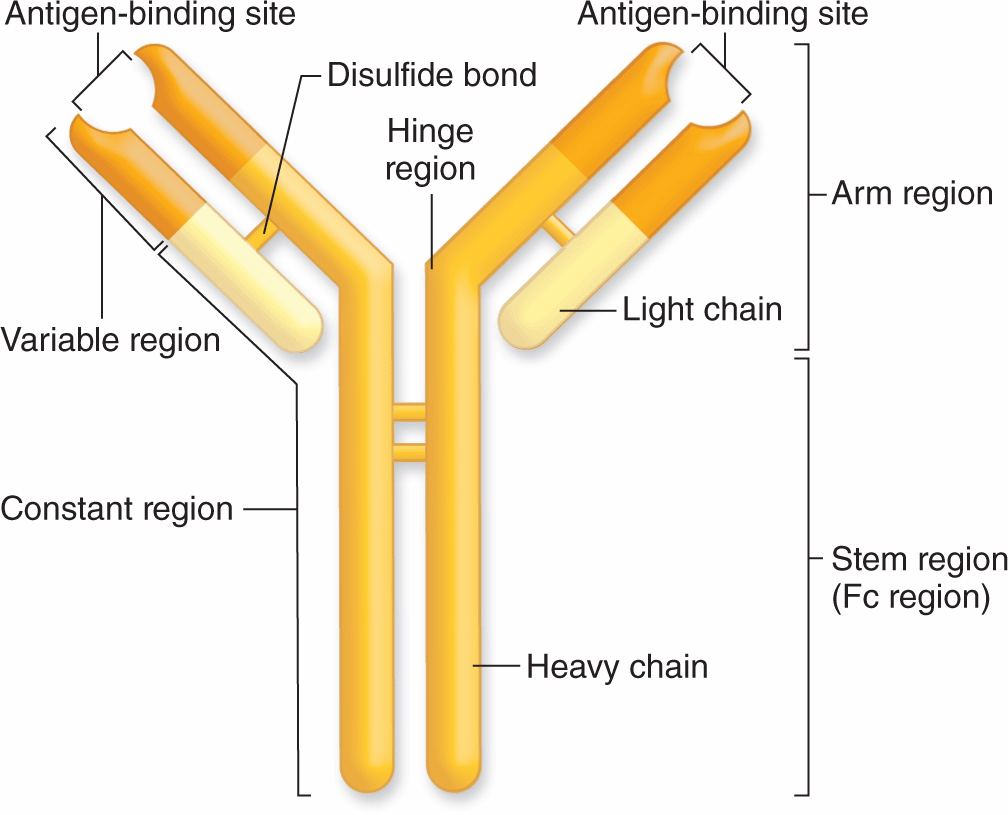 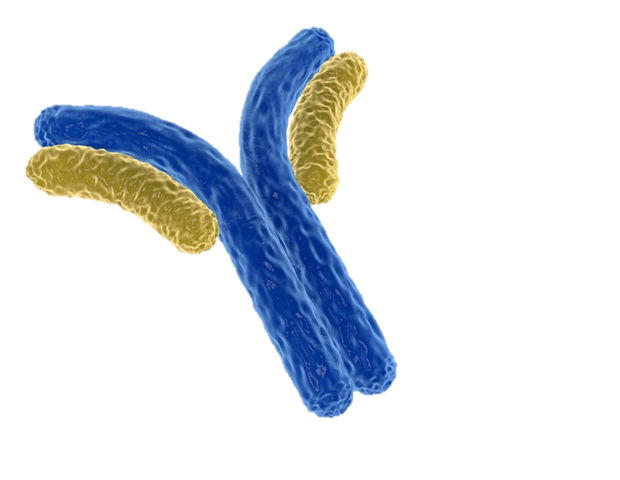 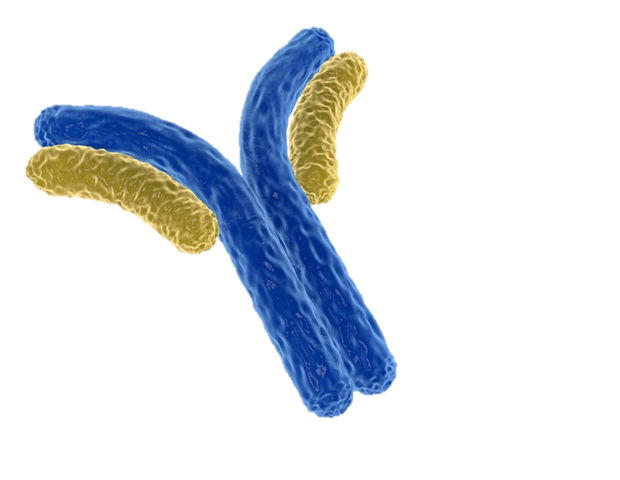 https://en.wikipedia.org/wiki/Antibody
https://basicmedicalkey.com/the-immune-system-lymphoid-organs/
[Speaker Notes: Antibodies are small proteins where one end called the antigen biding site makes sure it is specific in attacking one pathogen.  These are produced by the B lymphocyte to target an unique structure on a pathogen.  They are part of the arsenal of measures our immune system takes against foreign invaders .]
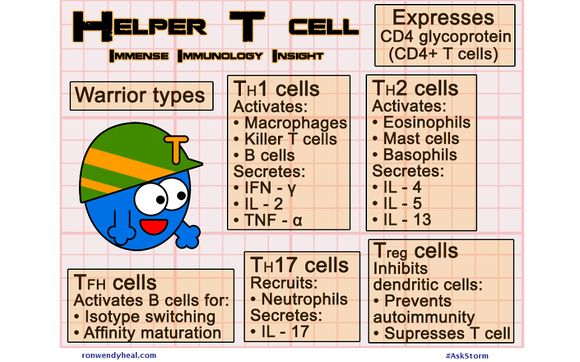 https://www.alignable.com/sweetwater-tn/lifes-many-blessings/what-is-a-helper-t-cell-jul-2018
[Speaker Notes: T helper cells can exist in different states of TH1, TH2, TFH, TH17, Treg.  They are distinct in function which drives the type of effects it will have on other immune cells.]
The many functions of CD4 T Helper Cells.
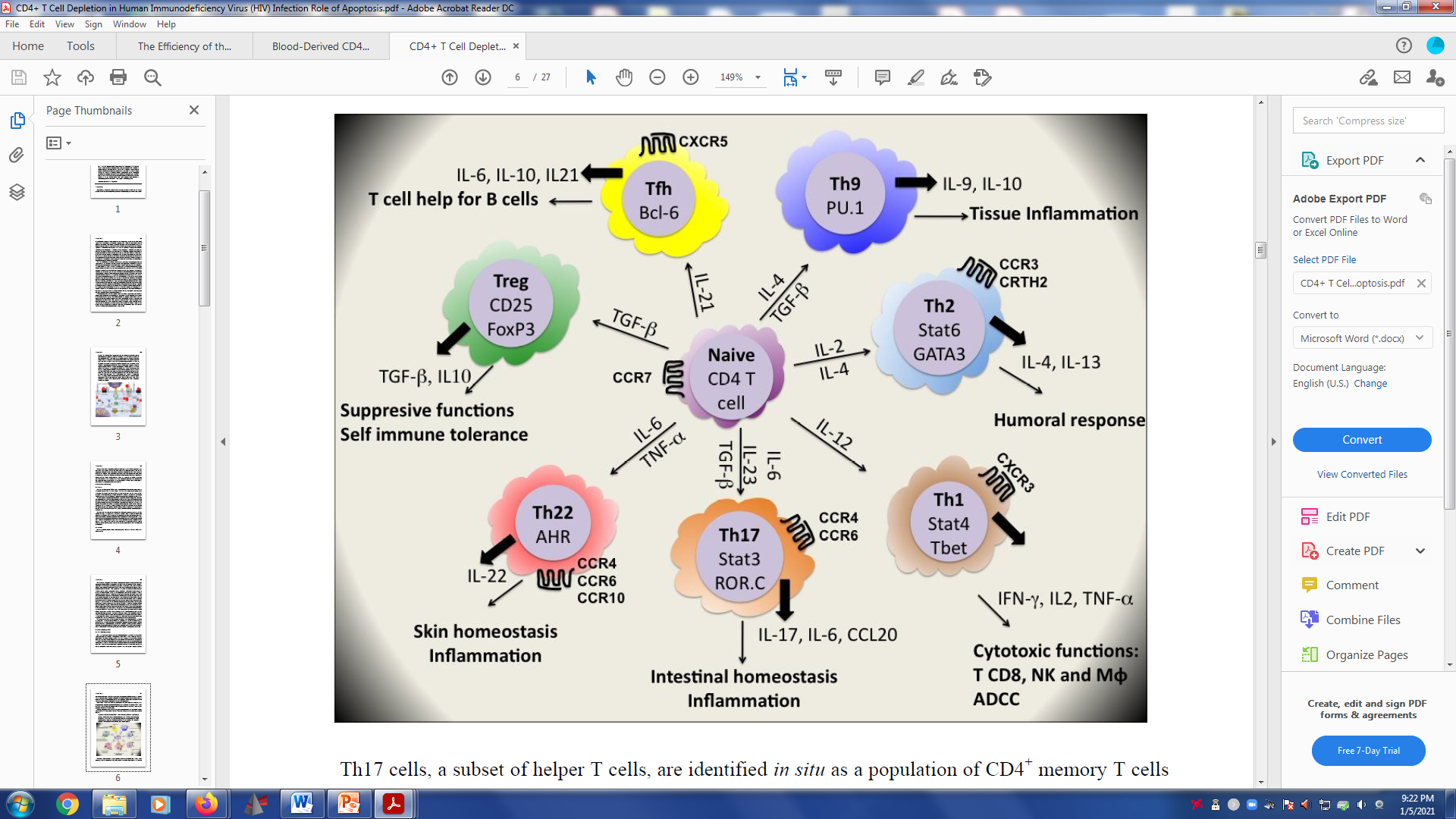 https://www.ncbi.nlm.nih.gov/pmc/articles/PMC3185763/
[Speaker Notes: CD4 Helper T cells play many roles in our immune system.  Disruption or destruction of these cells by HIV can have significant consequences that can be life threatning.  Differentiation of effector CD4+ T cells. Following activation by a given antigen, cytokines secreted in the microenvironment dictate the type of effector cells subsequently induced from naive T cells. Th1, Th2, Th9, Th17, TH22, TFH and Treg lineages are defined depending on the expression of transcription factors, effector cytokines, and chemokine receptors. Fully functional Th cells contribute to the immune response.]
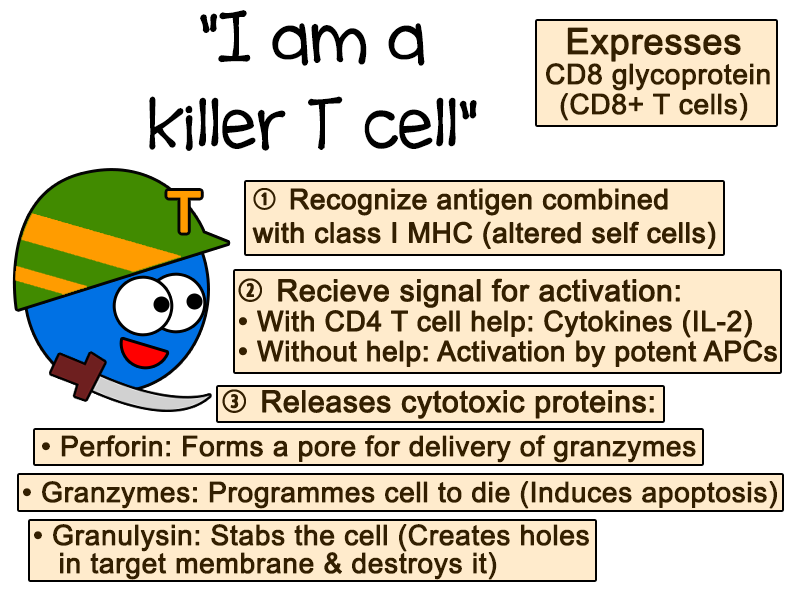 https://www.alignable.com/sweetwater-tn/lifes-many-blessings/what-is-a-helper-t-cell-jul-2018
[Speaker Notes: CD8 T cells are called cytotoxic  cells as they can deliver potent chemicals that can kill a target cell.]
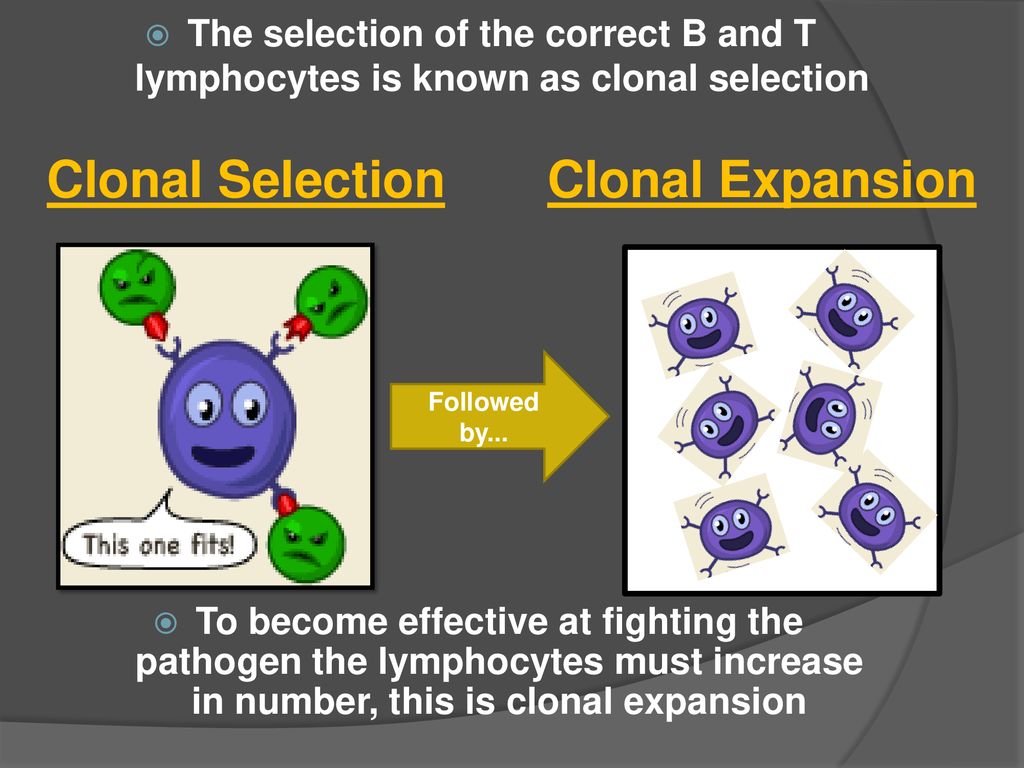 https://slideplayer.com/slide/14473568/
[Speaker Notes: Proper pathogen recognition leads to a process of clonal expansion to ramp up the specific response needed with the goal of eliminating the pathogen.]
A sample of some important cytokines.
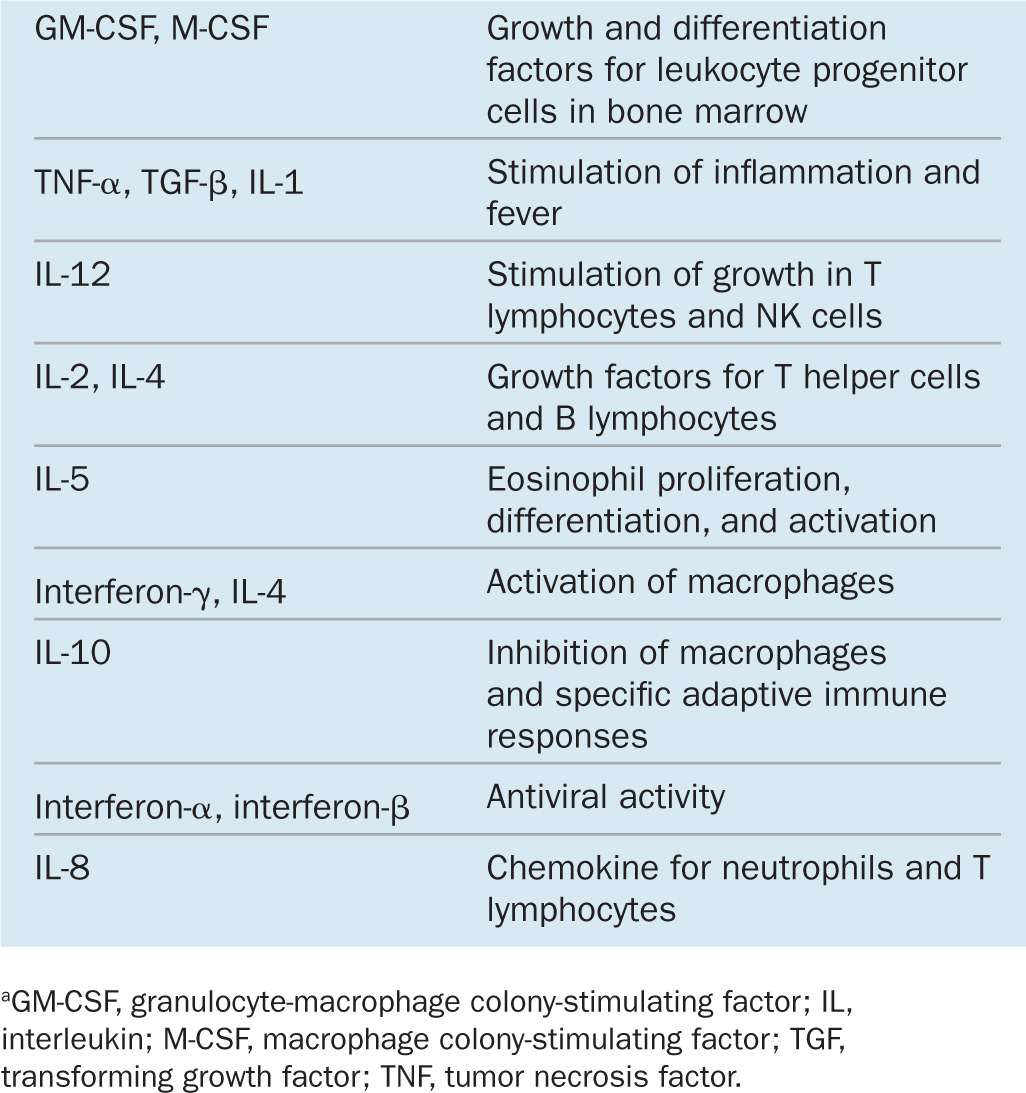 https://basicmedicalkey.com/the-immune-system-lymphoid-organs/
[Speaker Notes: Cytokines are proteins released by cells of the immune system that help to direct responses both locally and globally  throughout the body.  These messengers are way cells communicate with each other.]
The effect T cell exhaustion in fight against HIV.
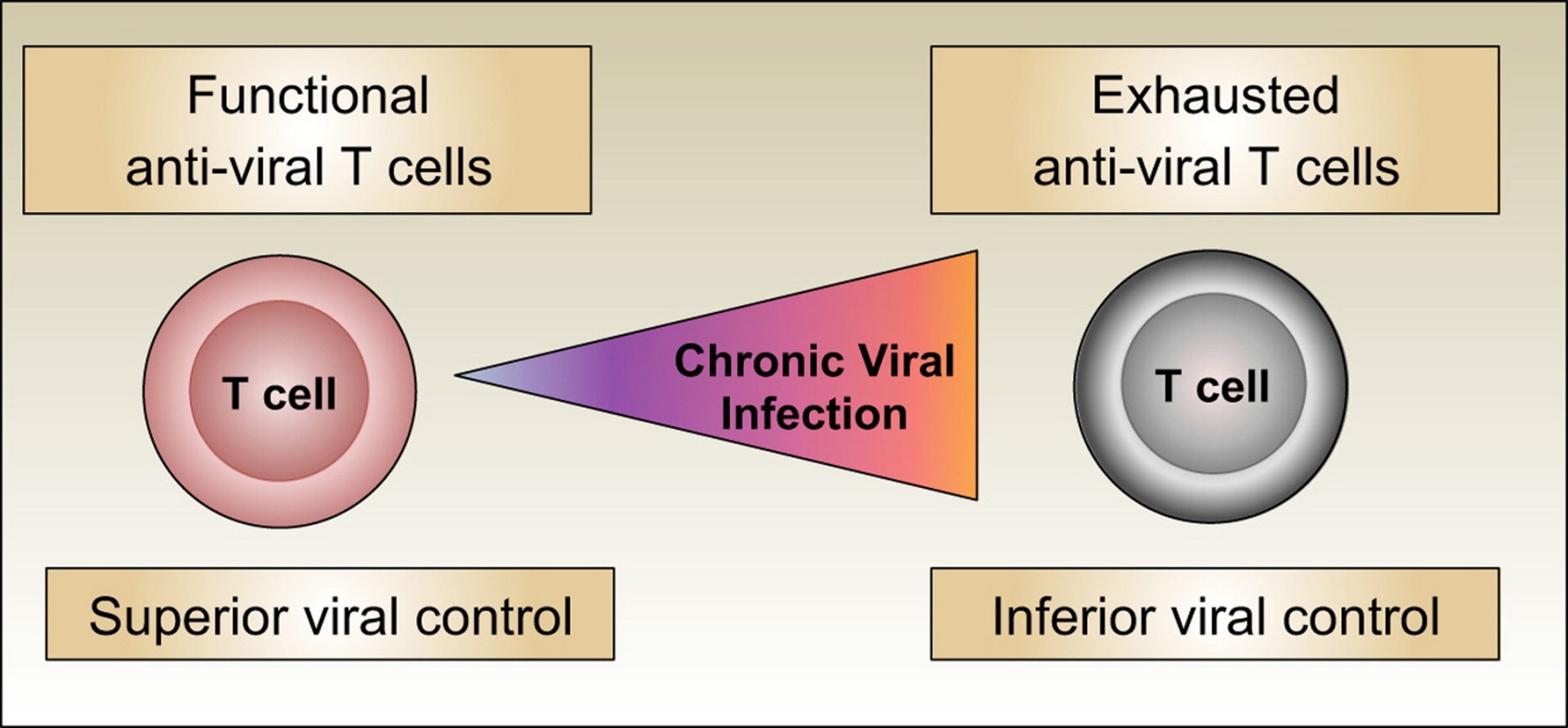 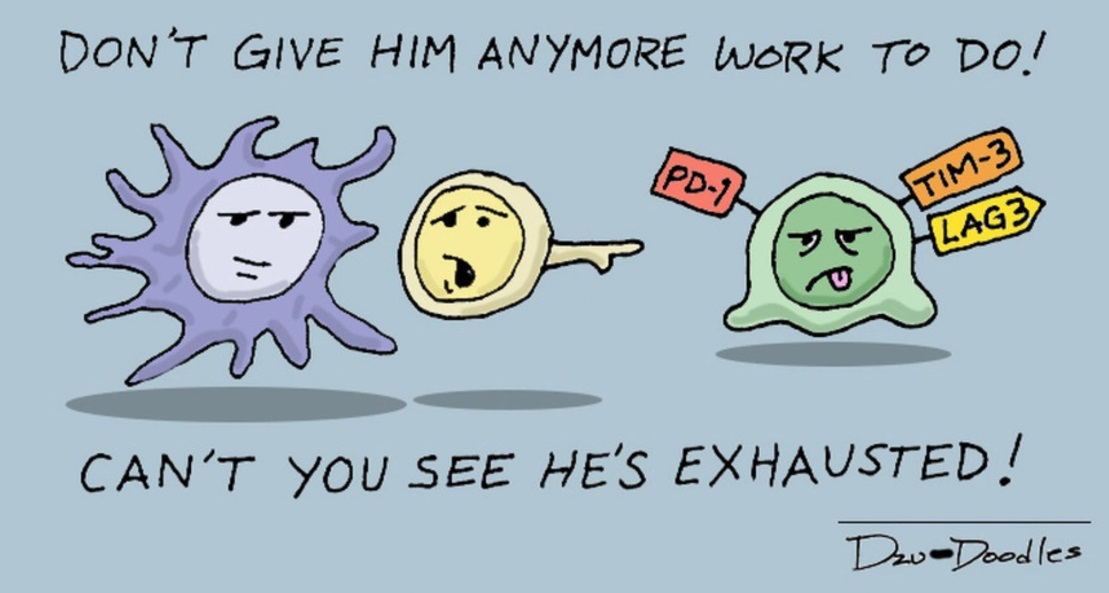 https://www.sciencedirect.com/science/article/pii/S0042682214005820
[Speaker Notes: The longer ones immune system has been fighting HIV often leads to a state of exhaustion.  This impairs the response it can deliver in the fight against HIV.]
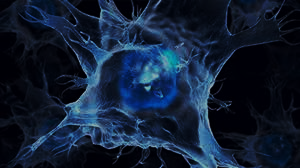 Why Do We Love Dendritic Cells so Much?
Present antigens to the adaptive immune system
Act as messenger cells
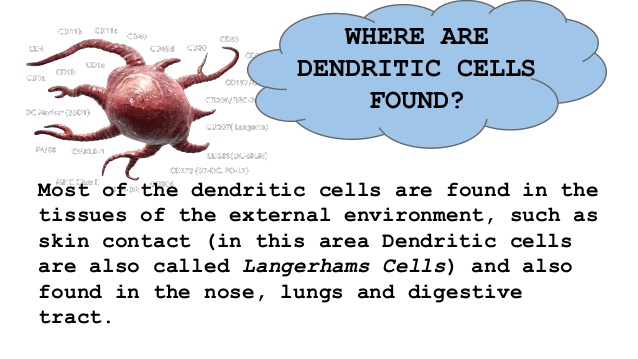 https://en.wikipedia.org/wiki/Dendritic_cell
[Speaker Notes: Monocytes as they leave the peripheral blood stream develop into macrophages and can further mature into dendritic cells. 
Dendritic cells (DCs) are antigen-presenting cells (also known as accessory cells) of the mammalian immune system. 
Their main function is to process antigen material and present it on the cell surface to the T cells of the immune system. 
They act as messengers between the innate and the adaptive immune systems.]
The important role of dendritic (DC) cells.
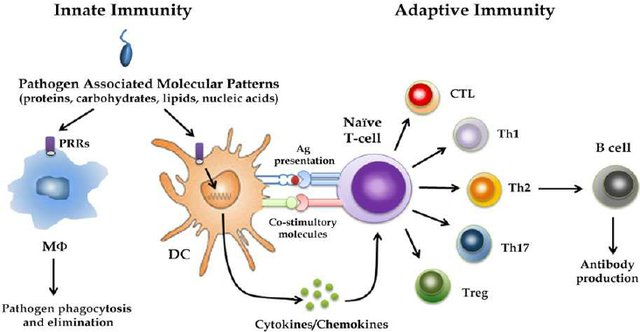 https://www.researchgate.net/publication/256257651_Pathogen_Strategies_to_Evade_Innate_Immune_Response_A_Signaling_Point_of_View/figures?lo=1
[Speaker Notes: Dendritic cells link innate to adaptive immunity. Once in contact with microbial antigens, DCs mature and migrate to draining lymph nodes where they present antigens to naïve T lymphocytes. Different pathogens trigger distinct DCs maturation profiles, leading
to the polarization of different T-cell subsets. The adaptive immune response is therefore modulated, in some extent, to match the nature of the pathogen. Ag: antigen; CTL: cytotoxic T cell; DC: dendritic cell; Mφ: macrophage.]
Two of three ways HIV causes the death of CD4 T Helper Cells.
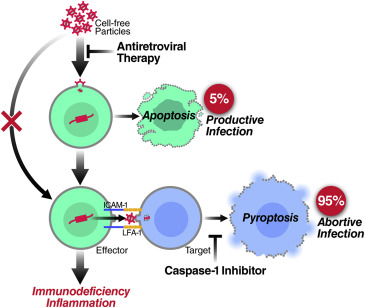 https://www.sciencedirect.com/science/article/pii/S2211124715008827
[Speaker Notes: Infection of CD4 T helper cells die through the process of apoptosis which occurs as the cell is actively producing more virus.  However a larger percentage of CD4 T helper cells are lost because of a profound inflammatory response termed pyroptosis.]
The role of HIV and pyroptosis in the death of CD4 T Helper Cells.
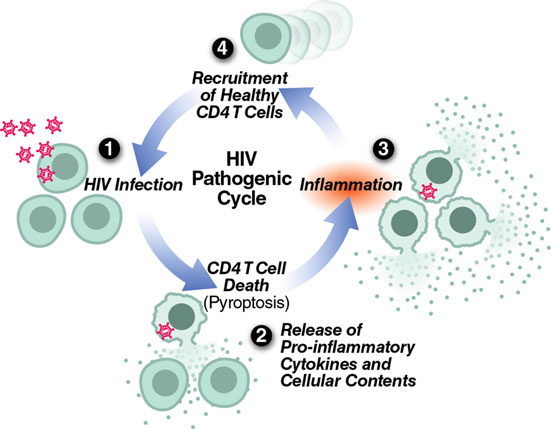 https://link.springer.com/referenceworkentry/10.1007%2F978-1-4614-9610-6_392-1
[Speaker Notes: The release of pro-inflammatory cytokines and cellular contents cause other cells near by to also enter into this form of cell death without even being directly infected with HIV.  Pyroptosis is driven by inflammation and can cost a cell its life.]
Cell mediated killing of HIV infected cells.
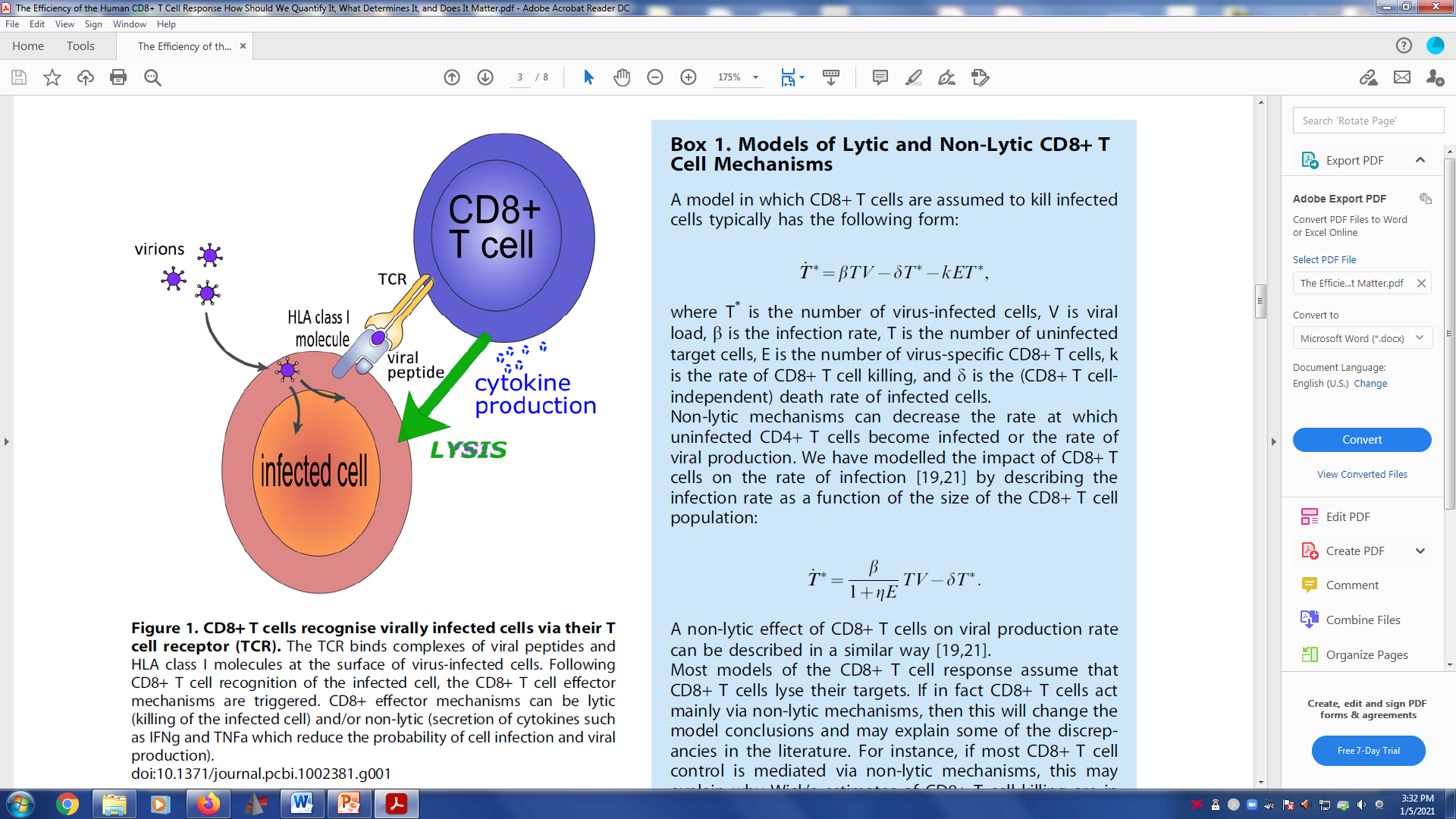 https://www.ncbi.nlm.nih.gov/pmc/articles/PMC3285570/
[Speaker Notes: The third way that HIV infected cells are killed involves CD8 T cells recognizing the infected CD4 T helper cells causing them to die.]
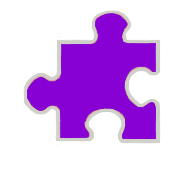 Why do we think a cure for HIV is possible?
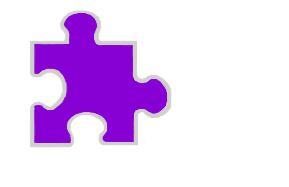 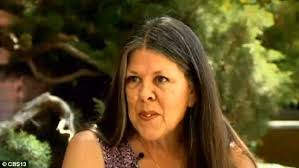 Loreen Willenberg:  An Exceptional Elite Control
Exceptional spontaneous response
Loreen Willenberg
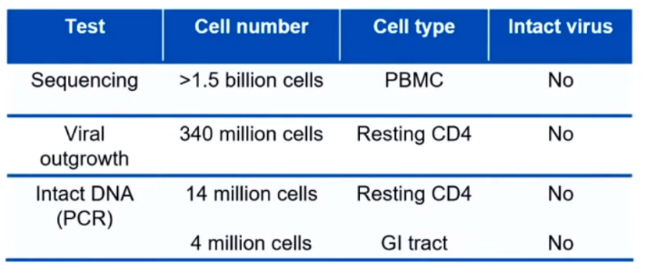 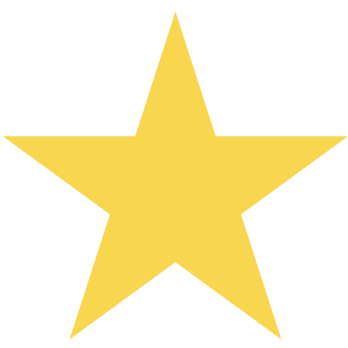 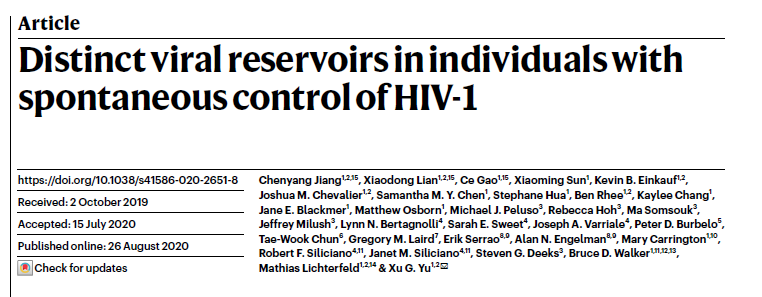 Go
Deeper
[Speaker Notes: Elimination of intact virus: a new definition of HIV cure?
Exceptional elite control (EEC): no ART and infrequent intact DNA; natural control 
Loreen Willenberg: diagnosed in 1992, no ART, undetectable HIV RNA for 24+ years
No intact HIV in her body.   This is a rare case.  No virus that is able to replicate itself in her body.]
How can HIV medications be helpful to a cure?
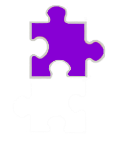 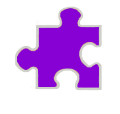 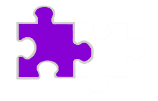 HIV Life Cycle and Drug Targets
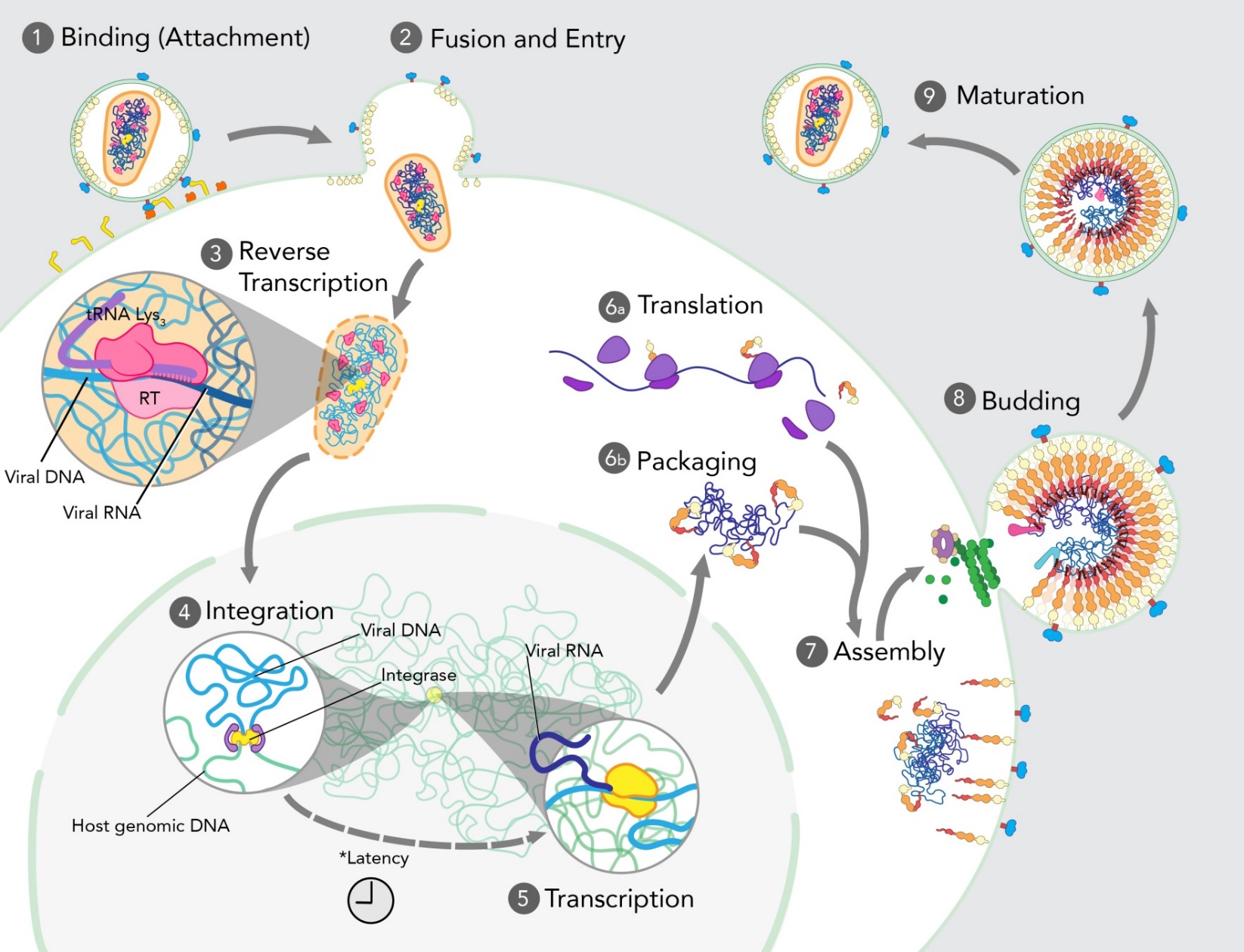 Illustration Credit: Grace Hsu, MS, CMI, Scientific Animation, Animation Lab: 
https://animationlab.utah.edu/
[Speaker Notes: There are 9 points in which the life cycle of HIV can be targeted by current drug therapies.
Current drug therapies have not led to a cure for HIV.

Successful infection of the target cells requires several criteria to be met.  Attachment to CD4 receptor followed by the co-receptors of either CCR5 or CXCR4 depending on the virus to allow for successful infection of the target cell.  For example if someone lacks CCR5 on their cells, they are essentially resistant to most major forms of HIV infection.  There are instances where HIV can use either CCR5 or CXCR4  in conjunction with CD4 to infect. 

Each of these step creates an opportunity for intervention. Even though we can do all of this, we can not cure HIV with current drug therapies.  We need to develop strategies that either make immune cells resistant to infection by HIV or we need a means to get rid of the cells that are chronically infected that exists in the latent reservoir.]
What are the Fiebig Stages?
RNA
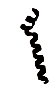 P24 Antigen
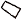 Possible presence
of P24 Antigen
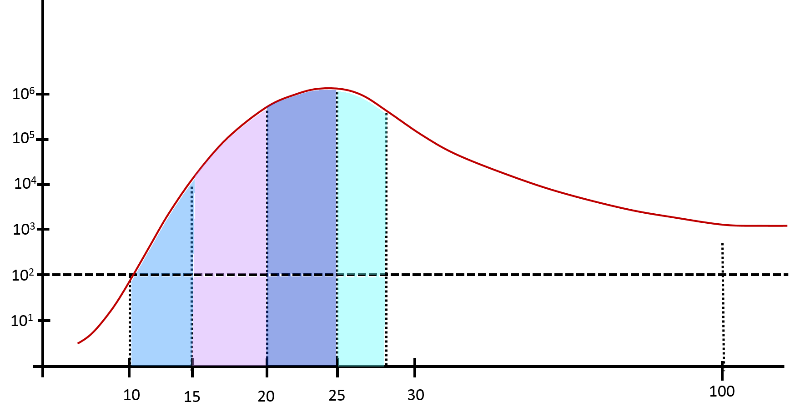 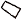 Y
Specific EIA
Present on 
Western Blot
Days following HIV-1 Transmission
[Speaker Notes: This is another representation of the Fiebig stages. This system has helped us better understand the effect of early treatment at different stages. But we should also keep in mind that there is variability between people. 
This time, we show the tests that are able to detect the infection.
Stage 1: Only HIV RNA (around 10 days after infection)
Stage 2: HIV RNA and p24 antigen (around 15 days after infection)
Stage 3: HIV RNA, p24 antigen and specific enzyme immuno-assay (EIA) (around 21 days after infection)
Stage 4: The HIV infection starts to appear on the Western Blot (around 25 days after infection)]
Early ART in Infants
Timing 
Of ART Initiation
Latent
Reservoir
Remission
Duration
Viremia 
Re-Establishment
Very Early
(within 2 days)
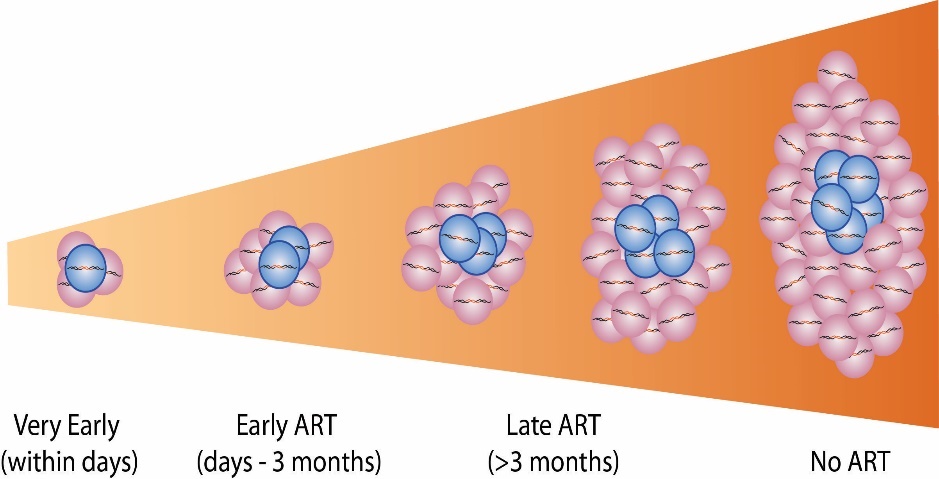 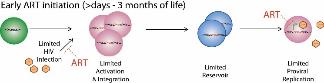 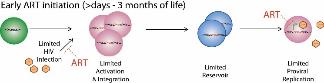 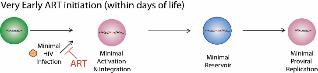 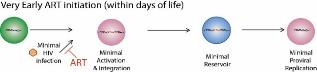 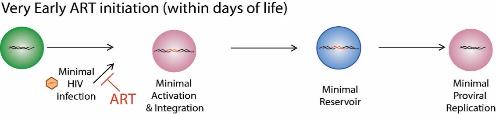 Minimal
HIV 
Exposure
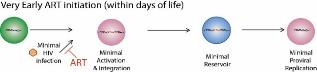 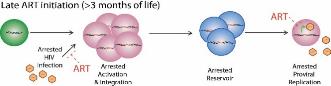 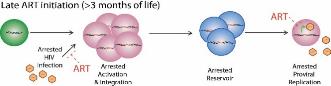 Early 
(3 days to 3 months)
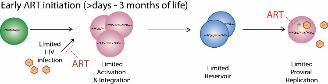 Limited
HIV 
Exposure
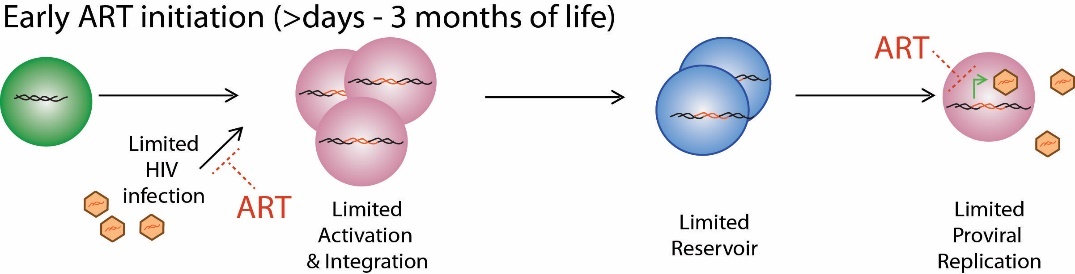 Late
(>3 months)
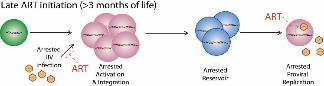 Arrested
HIV 
Exposure
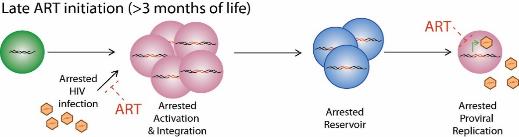 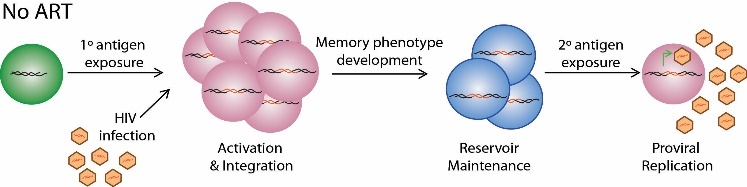 No Treatment
Extensive
HIV 
Exposure
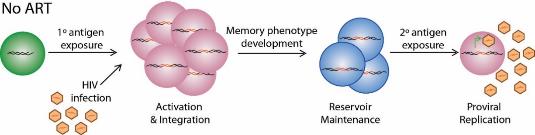 Rainwater-Lovett et al 2015 Curr Opin HIV AIDS
Common Medications Used to Treat HIV
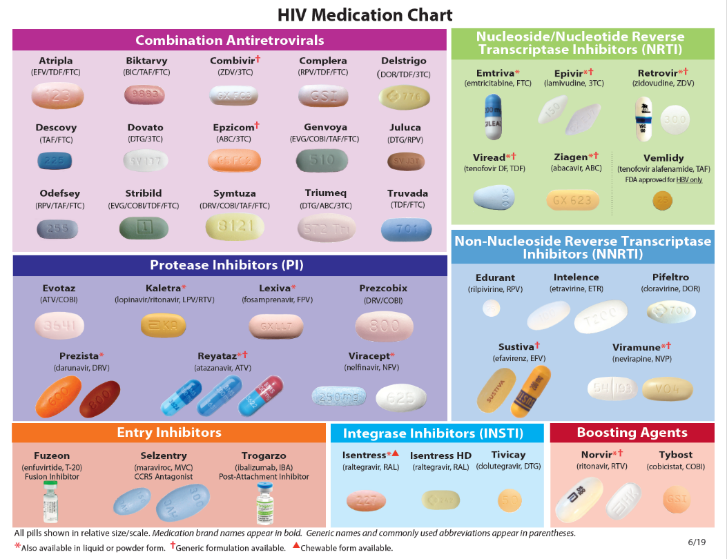 https://aidsetc.org/resource/hiv-medication-chart-pad
[Speaker Notes: There are many medications that can be employed to suppress the life cycle of HIV.  However these medications alone will not lead to a cure and require an individual to remain on them throughout their life.]
What has been the pathway to an HIV cure?
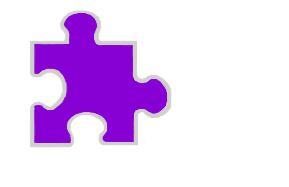 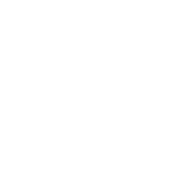 Stages of Clinical Research
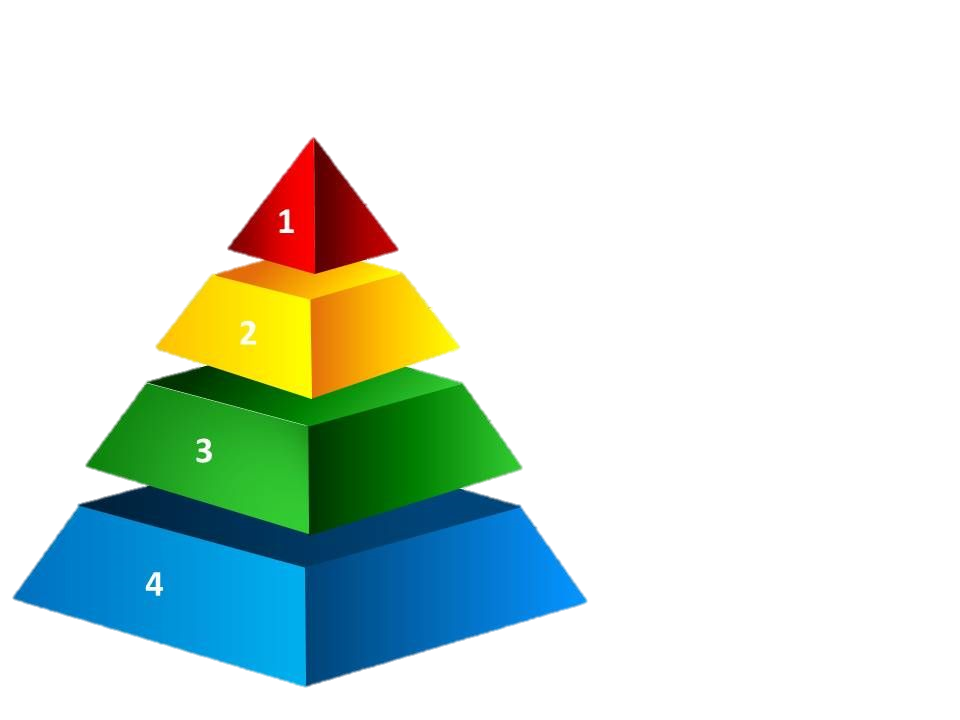 Studies with cells in culture.
Studies in animal models.
Pre-clinical studies looking at safety.
Larger clinical studies looking at efficacy.
[Speaker Notes: It is important to understand the research process.  New interventions first undergo preclinical testing- first in a lab and then with animals, for indications of activity and safety.  Should an intervention look promising based on these studies, they move into small safety studies in humans, then larger safety studies, and finally into large scale efficacy studies to see if the intervention works. You may hear these referred to as Phase 1 (early safety), Phase 2 (expanded safety) and Phase 3 (Efficacy)]
HIV
Cure-Related Research
Ethics &
Social-Behavioral
Sciences
Bench Science
Intervention Trials
Animal & Human Studies
Understanding Persistence &  Immune control
Decision-making
Perceptions of risks and benefits
Attitudes about research
Individual and societal impact
Viral subtype
Genetics
Tissues
Intervention Mechanism
Analysis of preliminary work
Single or Combination Interventions
Latency modifying agents
Cell & Gene Therapies
Early
ART
Immune Therapies
Adapted from Jintanat Ananworanich, Community HIV Cure Workshop, AIDS 2018
[Speaker Notes: We can think of cure research as including basic science research, clinical trials testing interventions in people, and importantly, social sciences and ethics studies as well]
Global Investment in HIV Cure R & D(2019)
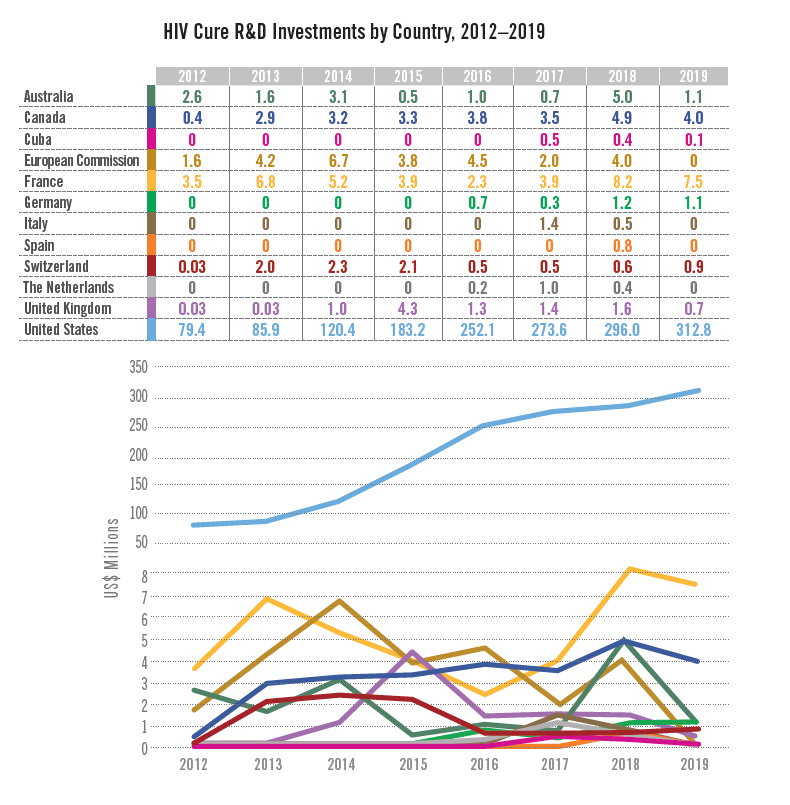 Global investment: 
approximately US $323.9 million
https://www.avac.org/blog/new-report-global-investment-hiv-cure-research-and-development
[Speaker Notes: There has been a global increase in investment in HIV cure with the United States making the largest commitment of funds.]
Why is it difficult to cure HIV?
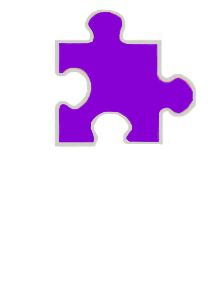 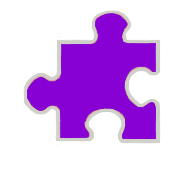 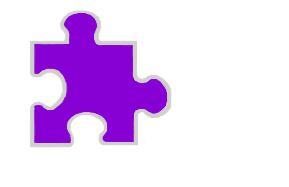 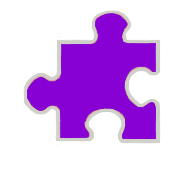 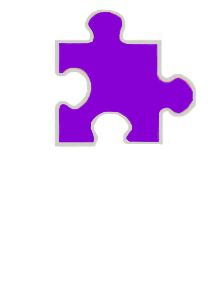 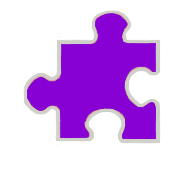 Why is HIV so hard to cure?
HIV enters a cell and integrates into the cell’s DNA
Most cells recognize infection – causing cell death
A few infected cells become “long-lived” memory cells or “resting memory” cells
The collection of long-lived memory cells is called               the Latent Reservoir = main barrier to curing HIV
[Speaker Notes: Why Is It So Hard to Cure HIV?
The main reason HIV is so difficult to cure is because the virus persists inside stable reservoirs that cannot be detected by the immune system. 
HIV is able to integrate within the genome of infected cells, and that is the main barrier to curing HIV.

These reservoirs are a source of what is called low-level viremia (virus replication) produced when the latent cells come alive and produce active virus even when a person is on ART. 
Many of the HIV reservoirs are located in the lymph nodes, in the gut and other places where immune cells are produced. 
Scientists think that very few cells (somewhere between 1/100,000 and 1/1,000,000) from patients on treatment contain these latent HIV proviruses. 
Given that the reservoirs are so rare, there are challenges when trying to measure them. 
Different tests for measuring the reservoir are currently being studied. It is also possible for the reservoirs to be concealed below what is possible to detect with the currently available tools.]
Establishing the Reservoir
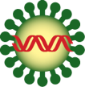 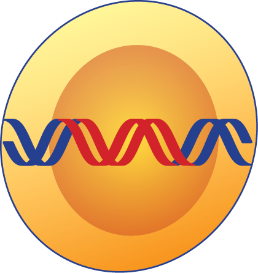 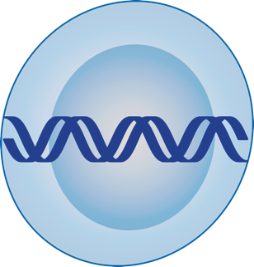 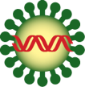 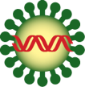 Cell Death
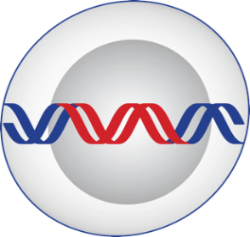 Resting State
[Speaker Notes: Some of you may have heard of reservoirs- places where HIV hides out in the body and ARVs can’t find it.

Once HIV enters an immune cell (blue cell) it integrates into the cell’s DNA, the cell’s control center for reproducing itself. It hijacks the replication process, getting the cell to make more virus particles instead of more cells. Most cells realize that they are infected (yellow cell) so will die or send out a chemical signal to be killed. But sometimes, these cells turn into resting memory cells. 
Long lived memory cells, (which are CD4 T cells) help the body fight off foreign invaders they have already seen. Long lived memory cells act like police patrolling with a most wanted list. 

HIV reservoir is the main barrier to finding a cure for HIV (also called replication-competent or rebound-competent HIV reservoir).

Researchers are learning everyday on new ways HIV uses to persist. 
This actually creates new opportunities to eradicate the virus. 
A good example of this is the fact that we originally thought that the reservoir was a small pool of “resting” cells, carrying deep-sleeping proviruses. 
And the new reality is that this reservoir is actually quite dynamic, and therefore, possibly easier to target and eliminate.]
What pathways are       currently being explored?
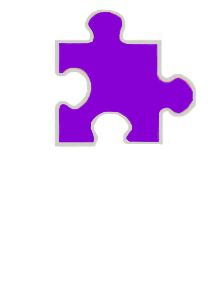 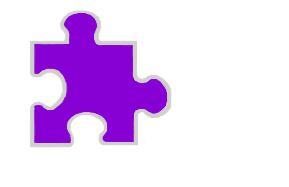 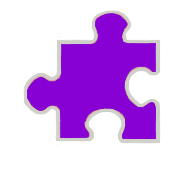 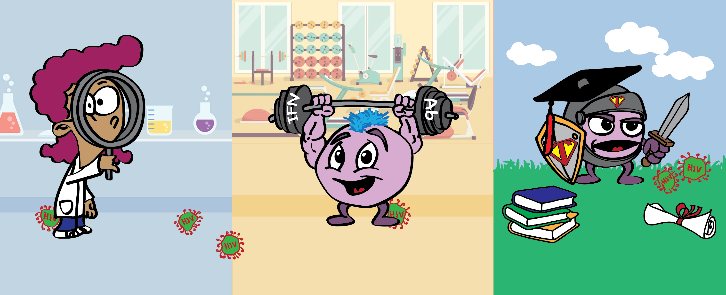 HIV Cure-Related Research Strategies Under Investigation
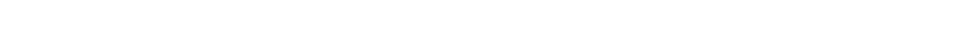 Cartoon Credit: BEAT-HIV Collaboratory
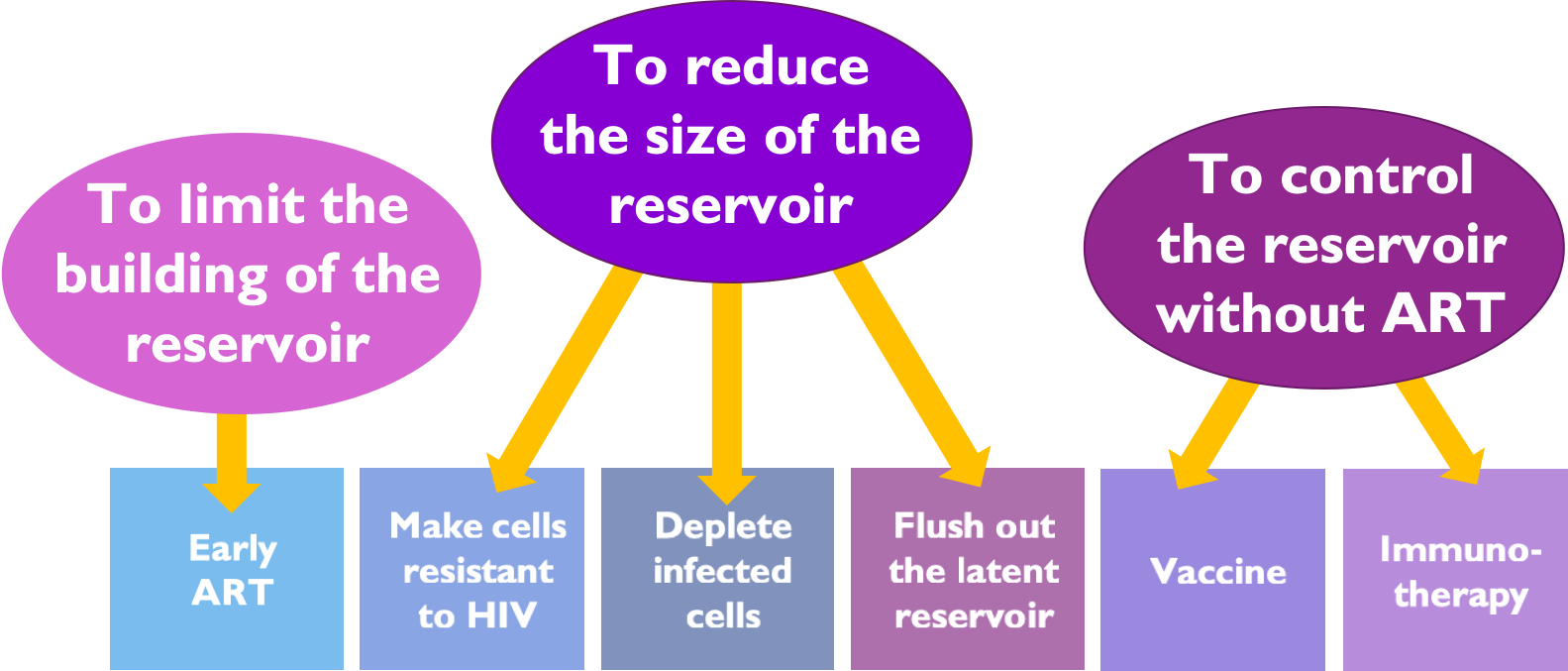 Slide Credit: Nicolas Chomont
[Speaker Notes: What are Some of the HIV Cure-Related Strategies Being Pursued?
There are different strategies being explored to achieve ART-free HIV suppression or HIV cure. 
Each of these strategies takes a different approach to the challenge of bringing HIV under control without ART. 

Most likely, we will need a combination of approaches, because HIV is very complex. 
For example, latency-reversing agents could be used in combination with an immune-based approach to find cells that have dormant HIV inside them, and then boost the immune system to increase the body’s ability to clear the virus. Immune-based strategies or gene editing approaches could also be used in combination. Combining HIV cure research approaches may increase the risks of these interventions.]
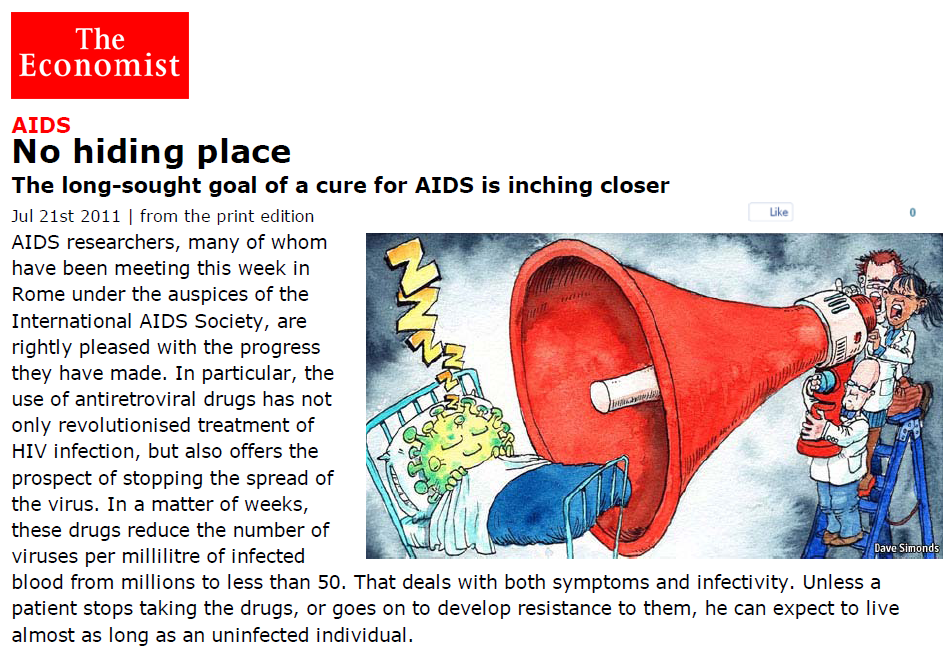 Latency Reversing 
Agents
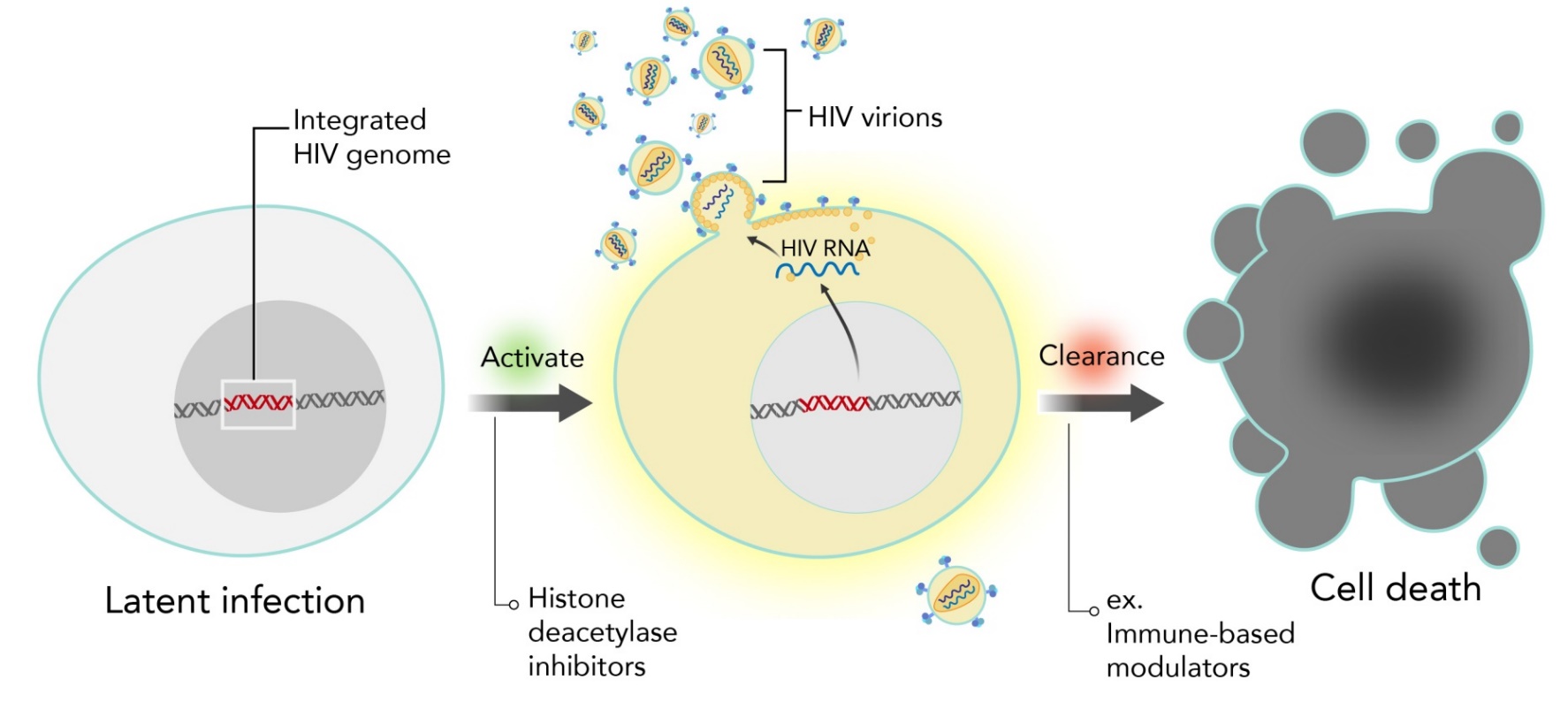 Image credit: The Economist, July 11
Illustration Credit: Grace Hsu, MS, CMI, Scientific Animation, Animation Lab: 
https://animationlab.utah.edu/
[Speaker Notes: Latency Reversing Agents
This strategy attempts to flush the virus out of the resting cells by awakening the dormant viruses in the latent reservoirs. 
This approach is usually accompanied by a second step which attempts to effectively clear the infected cells and wipe out any virus released.
This strategy has sometimes been referred to as “kick and kill”

More recently, there has been some interest in an opposite approach called “block and lock”, with the idea of sealing HIV up in the cells they are inhabiting so they can’t wake up.

Latency-reversing agents (LRA) can also be called the pharmacological approach to eliminating the HIV reservoirs. 
This strategy attempts to flush the virus out of the resting cells by reawakening the dormant viruses in the latent reservoirs. 
This approach is usually accompanied by a second step which attempt to effectively clear the infected cells. 

The main component of this strategy is determining how to “wake” the virus or stimulate the cells enough to begin producing virus so they can be eliminated by the immune system.

Most of the latency-reversing agents being investigated currently are repurposed therapeutic agents borrowed from the cancer field.
The most famous class is called HDAC (histone deacetylate) inhibitors that might force latently infected cells to produce virus, but there are newer ones under development (e.g., SMAC mimetics).
Some of the latency-reversing agents are known to produce significant toxicity and must be administered as a low dose. 
Scientists will need to find molecules that are safe and able to be combined to reactivate the virus that has is dormant inside the cells. 
If scientists detect a burst of virus after a latency-reversing agent is given, this is a signal of anti-latency activity.]
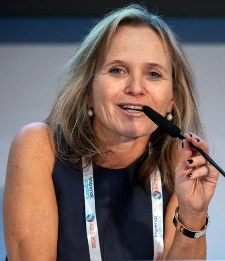 Latency-Reversing Agents
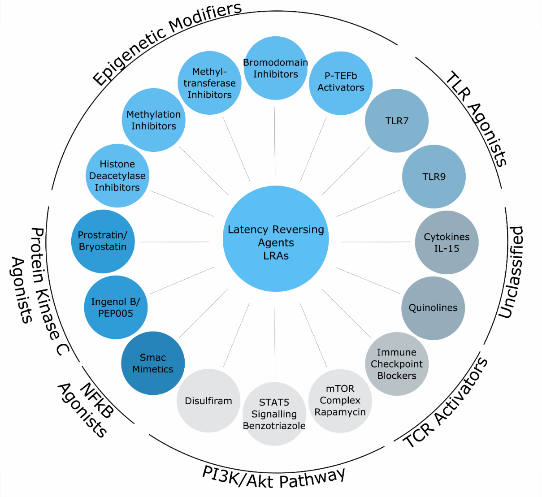 Sharon Lewin
None are HIV specific

None are as potent as T-cell activation

Unclear if virus is coming from all cells or just a few

Still need better latency-reversing agents
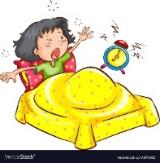 Kim, Anderson and Lewin. Cell Host Microbe 2018
Lewin SR. Why Should We ‘Shock and Kill’. Community Cure Workshop. Saturday July 21, 2018.
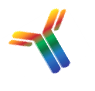 Broadly Neutralizing Antibodies
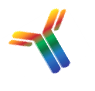 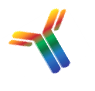 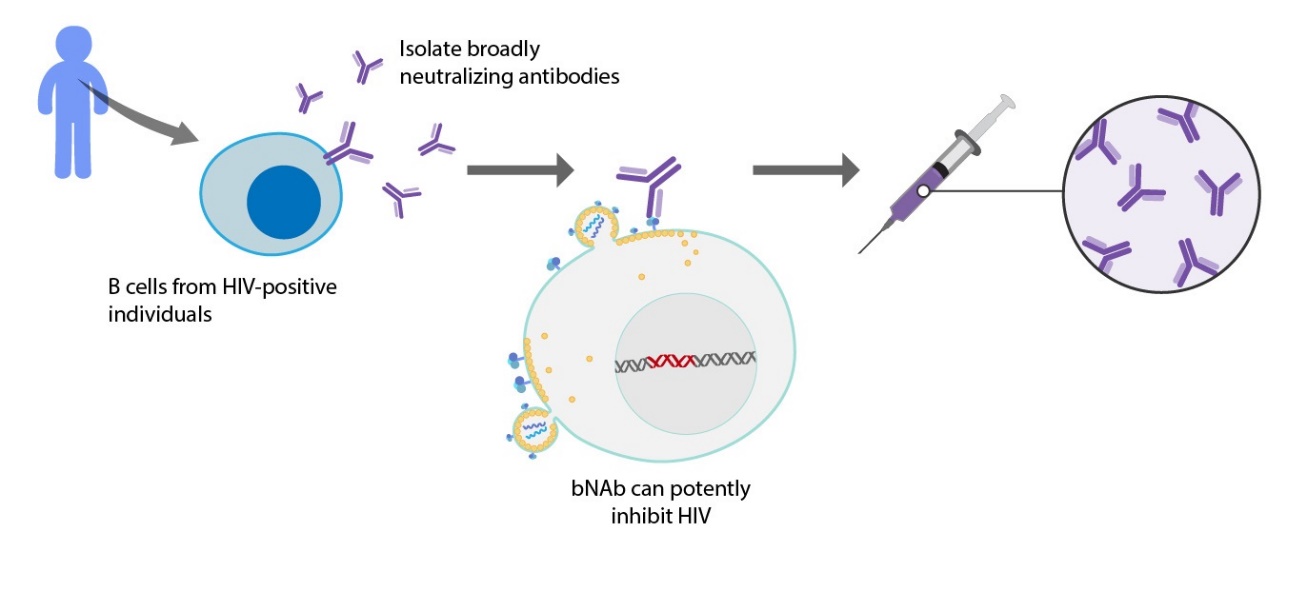 Illustration Credit: Grace Hsu, MS, CMI, Scientific Animation, Animation Lab: 
https://animationlab.utah.edu/
[Speaker Notes: Broadly Neutralizing HIV-1 Antibodies (bNAbs) are neutralizing antibodies that are effective at killing multiple HIV-1 viral strains.[1] This would be an example of strengthening the immune response. 

Broadly Neutralizing HIV-1 Antibodies (bNAbs) are neutralizing antibodies which neutralize multiple HIV-1 viral strains.[1] bNAbs are unique in that they target conserved epitopes of the virus, meaning the virus may mutate, but the targeted epitopes will still exist.[2] In contrast, non-bNAbs are specific for individual viral strains with unique epitopes. The discovery of bNAbs has led to an important area of research, namely, discovery of a vaccine, not only limited to HIV, but also other rapidly mutating viruses like Influenza.

https://en.wikipedia.org/wiki/Broadly_neutralizing_HIV-1_antibodies]
Broadly Neutralizing Antibodies (bNAbs)
bNAbs facilitate 
antibody-dependent 
cell cytotoxicty (ADCC)
Main obstacle
- Pre-existing resistance

Strategies 
- Broad and potent
- Multiple
- Tri-specific
- Long-acting 
- Novel delivery platforms
- Early administration
- Combine with other agents
Enhance 
CD8 T cell 
function
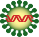 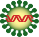 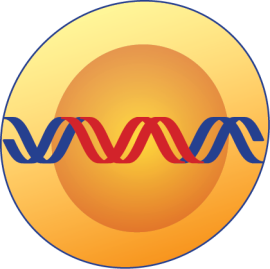 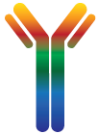 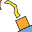 CD8
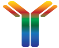 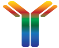 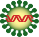 bNAbs can bind 
many HIV strains
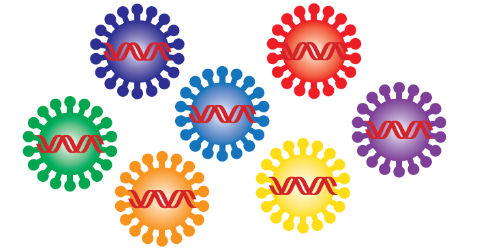 Kong, J Virol 2015; Barr, NEJM 2016; Scheid, Nature 2016; Caskey, Nature Med 2017; Hessell, Nature Med 2016;  Liu, Science 2016;
 Nishimura, Nature 2017; Pardi, Nature Communications 2017; Gardner, Nature 2015; Pitman, Lancet 2018
Immune-Based Strategies
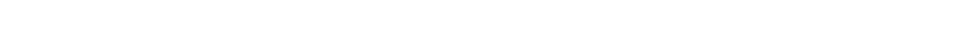 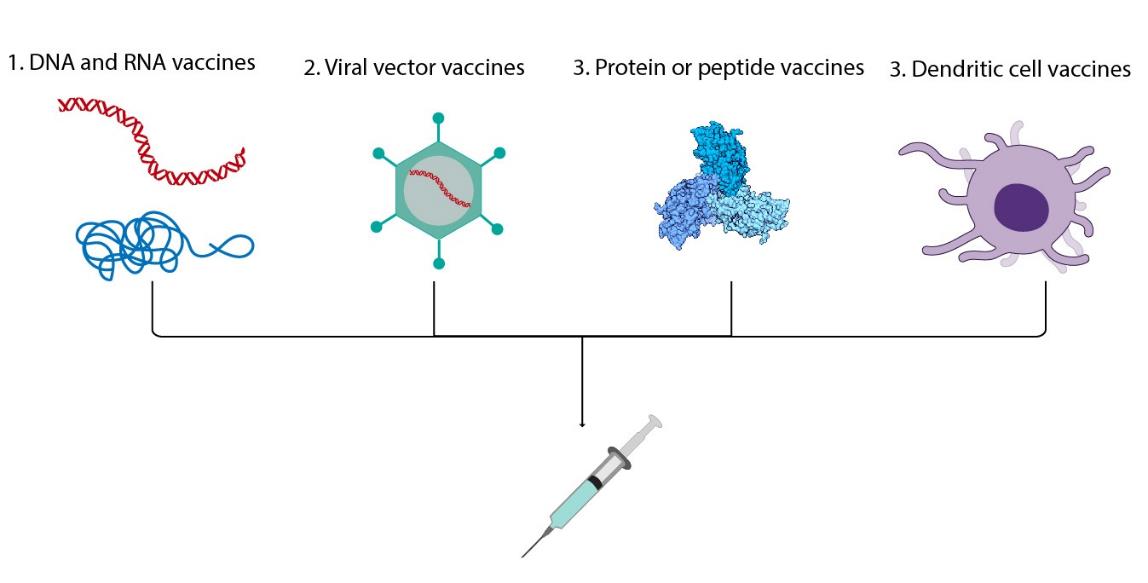 Illustration Credit: Grace Hsu, MS, CMI, Scientific Animation, Animation Lab: 
https://animationlab.utah.edu/
[Speaker Notes: There are other strategies designed to boost the immune response as well, including therapeutic vaccines or engineered antibodies.


Immune-based modulators are designed to boost or induce immune responses against HIV in someone who already has the virus. Most of these strategies are aimed at increasing the potency of cells that can clear HIV from the body, such as HIV-specific CD8+ T cells or natural killer (NK) cells. The hope is that immune-based modulators might contribute to controlling the virus in the absence of antiretroviral treatment and perhaps allow one’s own immune system to help eliminate HIV infected cells. 

Immune-based modulators might be used  alone or in combination with other strategies, such as latency-reversing agents or genetic modification. 

Examples include therapeutic vaccines, broadly naturalizing antibodies (bnAbs), or special antibodies with multiple functions (bi- or tri-specific antibodies).]
Chimeric Antigen T cells (CAR-T cell)
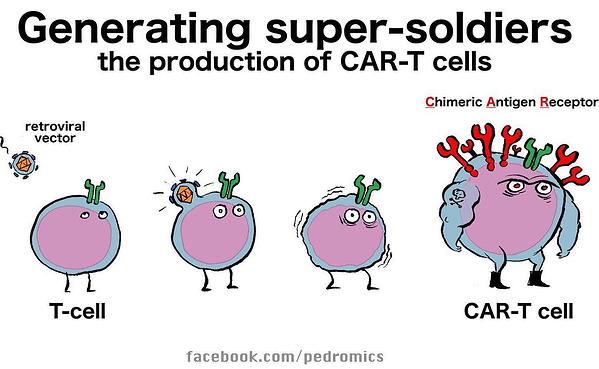 https://blog.seracare.com/ngs/aacr-2019-day-one-highlights-next-generation-car-t-cells?utm_medium=social&utm_source=facebook
[Speaker Notes: Chimeric Antigen T cells or CAR-T cells are developed from the patients own blood.  They are modified using a virus to turn them into precise killing machines towards their target.  Most of the early work has been done in cancer but now this technology is being explored an HIV cure strategy.]
Cell & Gene 
Approaches
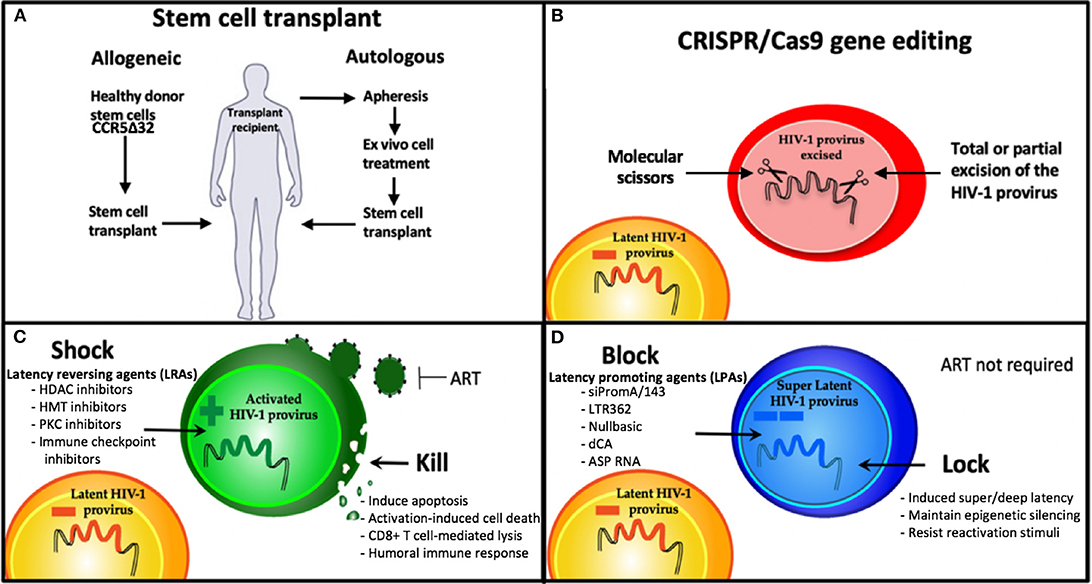 https://www.frontiersin.org/articles/10.3389/fcimb.2020.00424/full
[Speaker Notes: Scientist found that bacteria protected themselves from viruses through CRISPR/Cas9.  It would cut out viral DNA that managed to infect the bacteria saving its life.  This same technology is being applied in HIV by going after the source of the infection which remains that HIV incorporates its genetic code into the DNA of the cell it infects.  Ours cells do not have the machinery within itself to remove this foreign DNA like bacteria.]
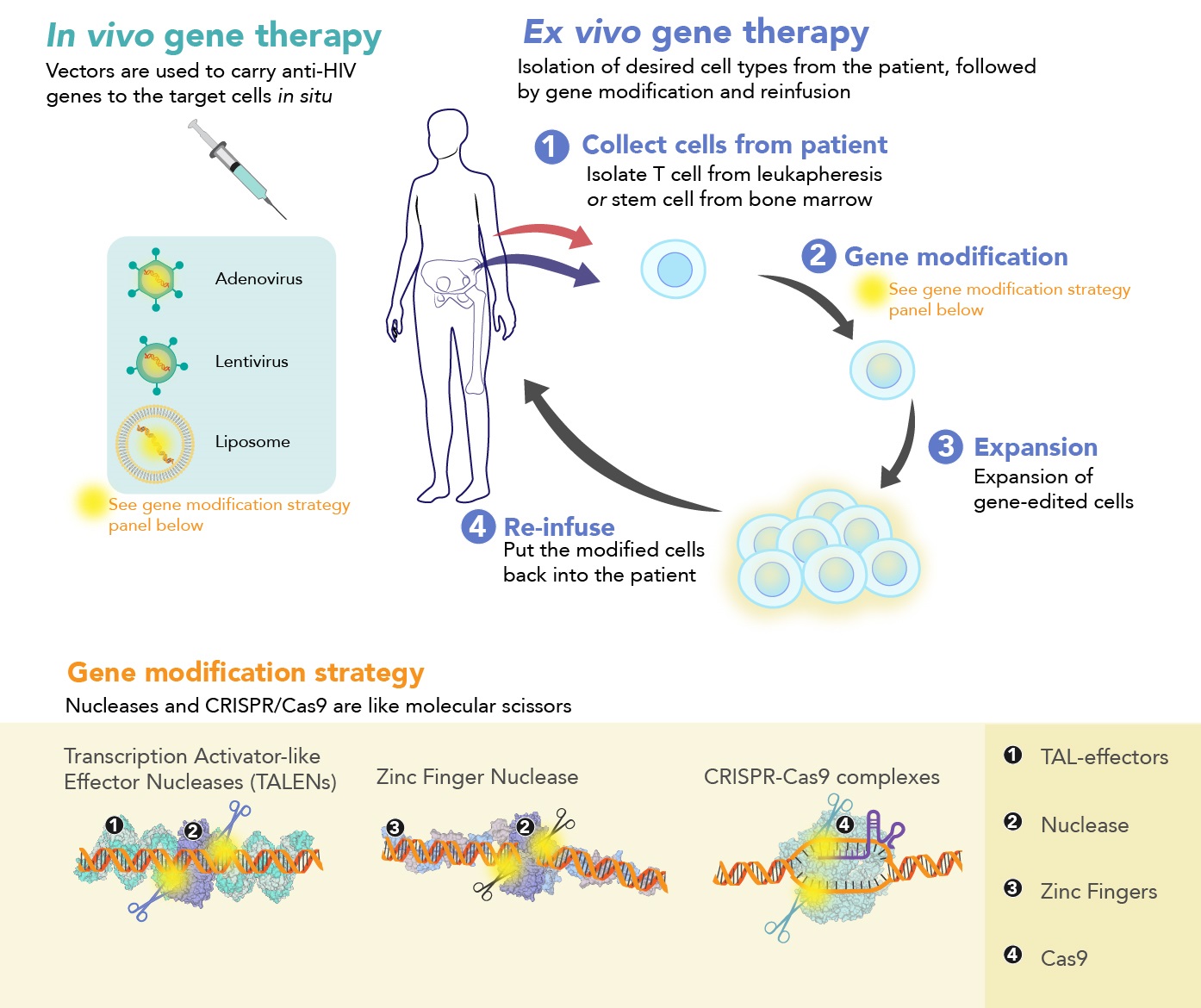 Cell & 
Gene 
Approaches
Illustration Credit: Grace Hsu, MS, CMI, Scientific Animation, Animation Lab: 
https://animationlab.utah.edu/
[Speaker Notes: Cell and Gene therapy approaches may involve altering the body’s own cells so that they become resistant to HIV or better at successfully fighting HIV, or to change the HIV virus itself so it becomes ineffective. You can think of this as using molecular scissors to cut out a portion of the gene and then stitching it back together.

While some people are concerned about scalability of cell and gene therapy, rapid advances in the field continue to bring cost and complexity down. Researchers are hoping to one day be able to deliver this kind of treatment as a single shot- an aspirational goal.


Gene editing represents a technologically complex HIV cure-related strategy. 

The main goal is to change specific cells so that they become resistant to HIV or better at successfully fighting HIV, or to change the HIV virus itself so it becomes ineffective.
This can be done by altering the genes of a person’s immune cells, as the genes are the blueprint for the cells’ architecture. 
For example, an alteration that removes a key receptor or a protein that HIV uses for infection can make the cell resistant to HIV infection. 

One of the gene therapy approaches being investigated involves extracting bone marrow stem cells from a person living with HIV and modifying them with a method that disables the gene that encodes the CCR5 receptor (which HIV uses as a foothold to gain entry into cells) and then putting them back into one’s own body. 
Further, other examples of classes of DNA-editing enzymes being evaluated include the zing finger nucleases (ZFNs) and transcription activator-like effector nucleases (TALENs). 
The gene sequence of HIV itself can also be altered. A useful analogy is the use of molecular scissors to “cut out” parts of the HIV gene.
A number of gene therapy approaches will be able to be combined with other approaches. 
For example, a latency-reversing agent could be combined with a genetically strengthened immune cells.

It is important to note that these gene modifications would not be passed down to children. 
These would be ‘somatic’ changes and would not affect the germline.

https://www.youtube.com/watch?v=4ym94wNlHAA]
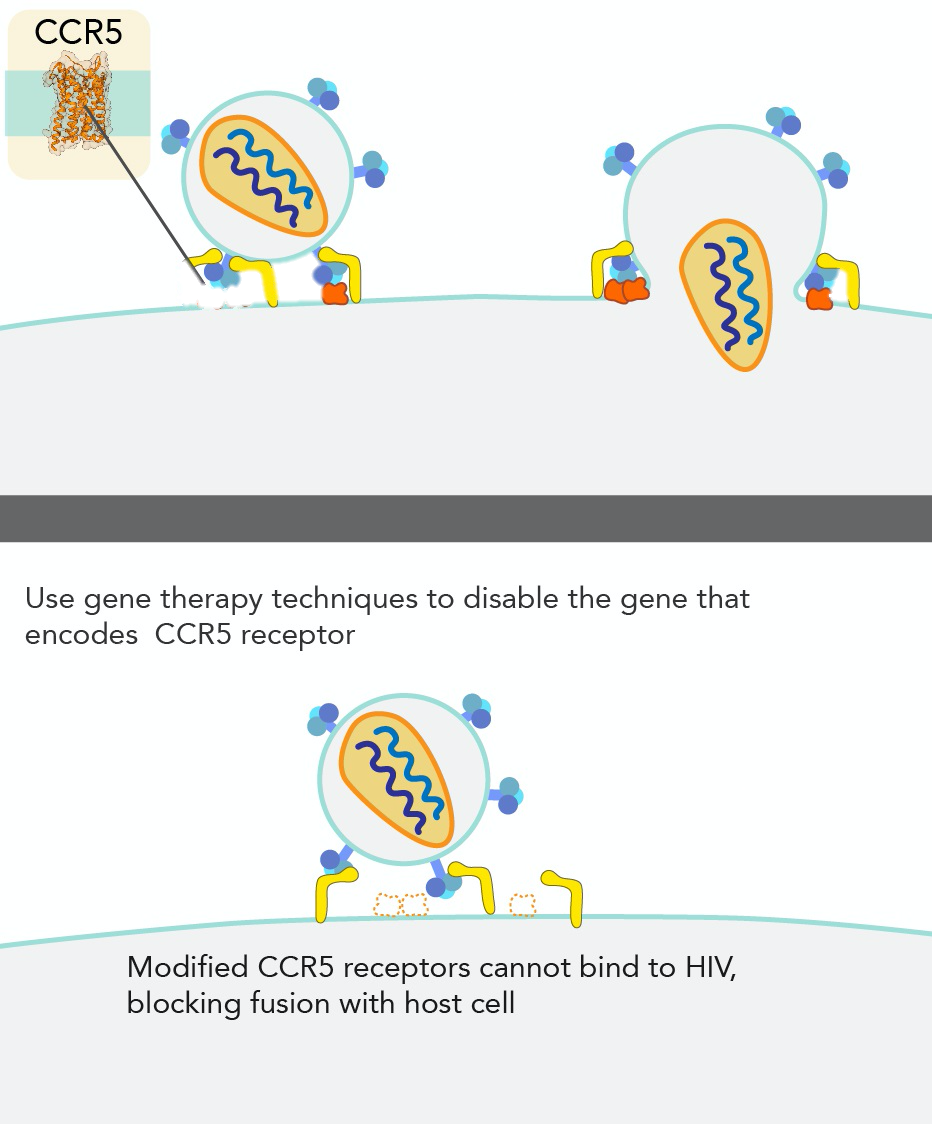 Cell & 
Gene 
Approaches
Illustration Credit: Grace Hsu, MS, CMI, Scientific Animation, Animation Lab: 
https://animationlab.utah.edu/
[Speaker Notes: Gene editing of the CCR5 co-receptor can render T cells resistant to infection by the most common form of HIV.  HIV must bind to both the CD4 and CCR5 receptors to allow the virus to enter into the cells.]
Cell & 
Gene 
Approaches
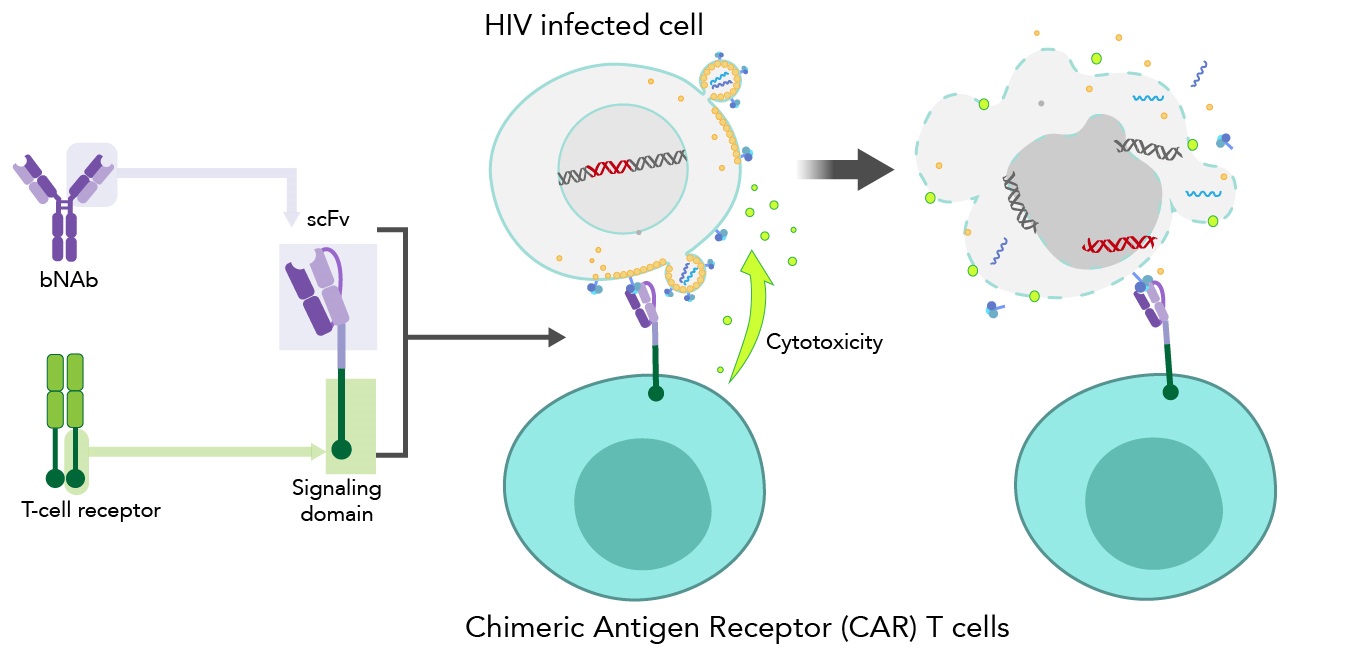 Illustration Credit: Grace Hsu, MS, CMI, Scientific Animation, Animation Lab: 
https://animationlab.utah.edu/
[Speaker Notes: Currently, HIV-specific CARs are being applied to peripheral T cells, NK cells, and stem cells to boost recognition and killing of HIV infected cells. In this review, we summarize current developments in engineering HIV directed CAR-expressing cells to facilitate HIV elimination.”  https://www.frontiersin.org/articles/10.3389/fcimb.2020.00410/full]
Useful Video Links
Useful Video Links
HIV: Basic Function Of The Immune System https://www.youtube.com/watch?v=YUNVGCQVe2g

HIV Infection Stages, Pathology And Treatment https://www.youtube.com/watch?v=horX8xLVpCg

HIV Infection Mechanism – Dendritic Cells https://www.youtube.com/watch?v=ZroXIBg8keA

Understanding HIV Reservoirs https://www.youtube.com/watch?v=XkQqE02gbVc

Understanding Broadly Neutralizing Antibodies https://www.youtube.com/watch?v=Dr7werW5Or4&t=26s
Understanding Apoptosis and Pyroptosis:
     https://www.yotube.com/watch?v=vKi95jdJLhs 

Khan Academy - How HIV Kills So Many CD4 T Cells
https://www.youtube.com/watch?v=vKi95jdJLhs

Khan Academy - How HIV infects us 1: mucous membranes, dendritic cells, and lymph nodes.
https://www.youtube.com/watch?v=QEvjvpvLxmQ

What is CAR T-Cell Therapy?
https://www.youtube.com/watch?v=LNX-ywebx-0
Useful Video Links
Useful Video Links (cont’d)
Gene Editing explained https://www.youtube.com/watch?v=E8vi_PdGrKg

CAR-T Cells in cancer https://www.youtube.com/watch?v=OadAW99s4Ik

Live Cell Imagine T cells with Macrophages https://www.youtube.com/watch?v=SkT1ZxsVSGM


Cytotoxic T cell function
https://www.youtube.com/watch?v=WdCiaIS2LV4
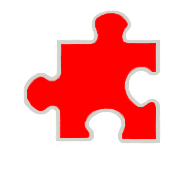 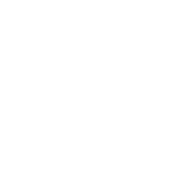 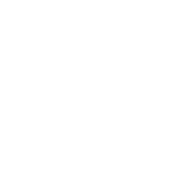 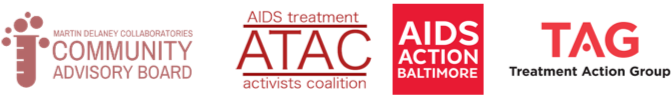 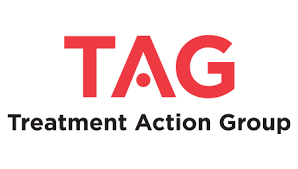 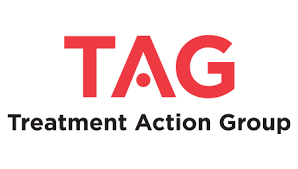 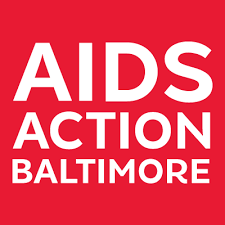 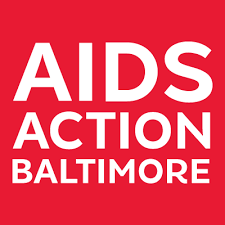 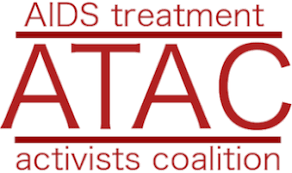 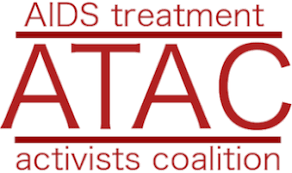 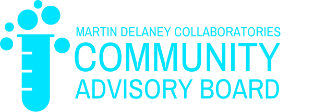 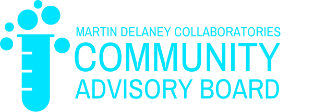 ACKNOWLEDGMENTS
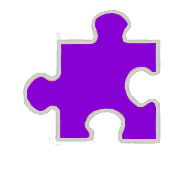 Module developers
Marc Wagner  I4C CAB (Community Lead)
Laurie Sylla  defeatHIV CAB
Christopher Roebuck  BEAT-HIV CAB
Richard Jefferys  TAG
Danielle Campbell  DARE CAB
Michael Louella  defeatHIV CAB
Lynda Dee  AIDS Action Baltimore
Karine Dubé UNC Chapel Hill
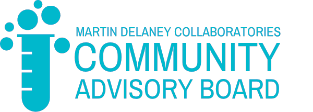 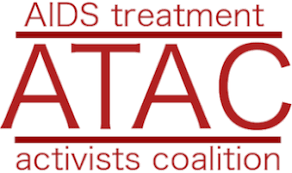 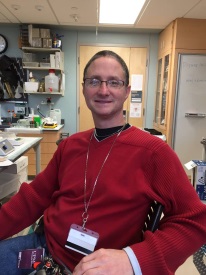 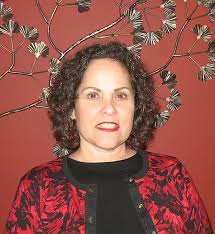 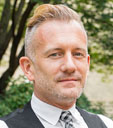 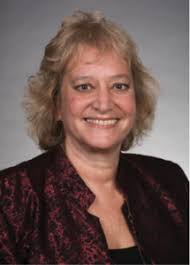 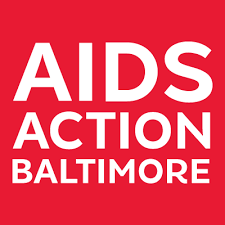 Biomedical Co-Leads
Paula Cannon, Associate Professor of Microbiology,  Keck School of Medicine of USC

Nicolas Chomont, Associate Professor, 
Université de Montréal, Montréal, QC, Canada
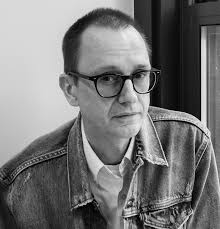 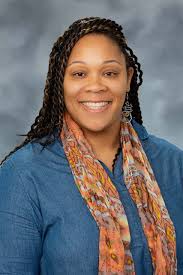 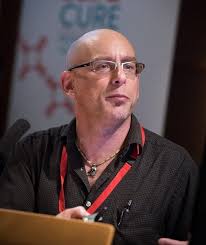 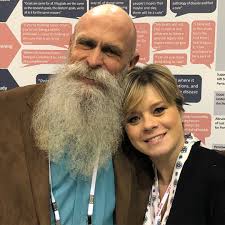 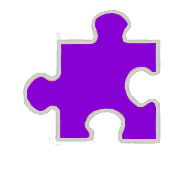 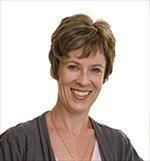 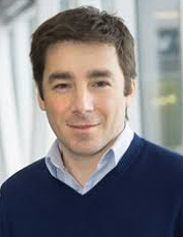 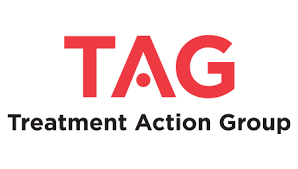